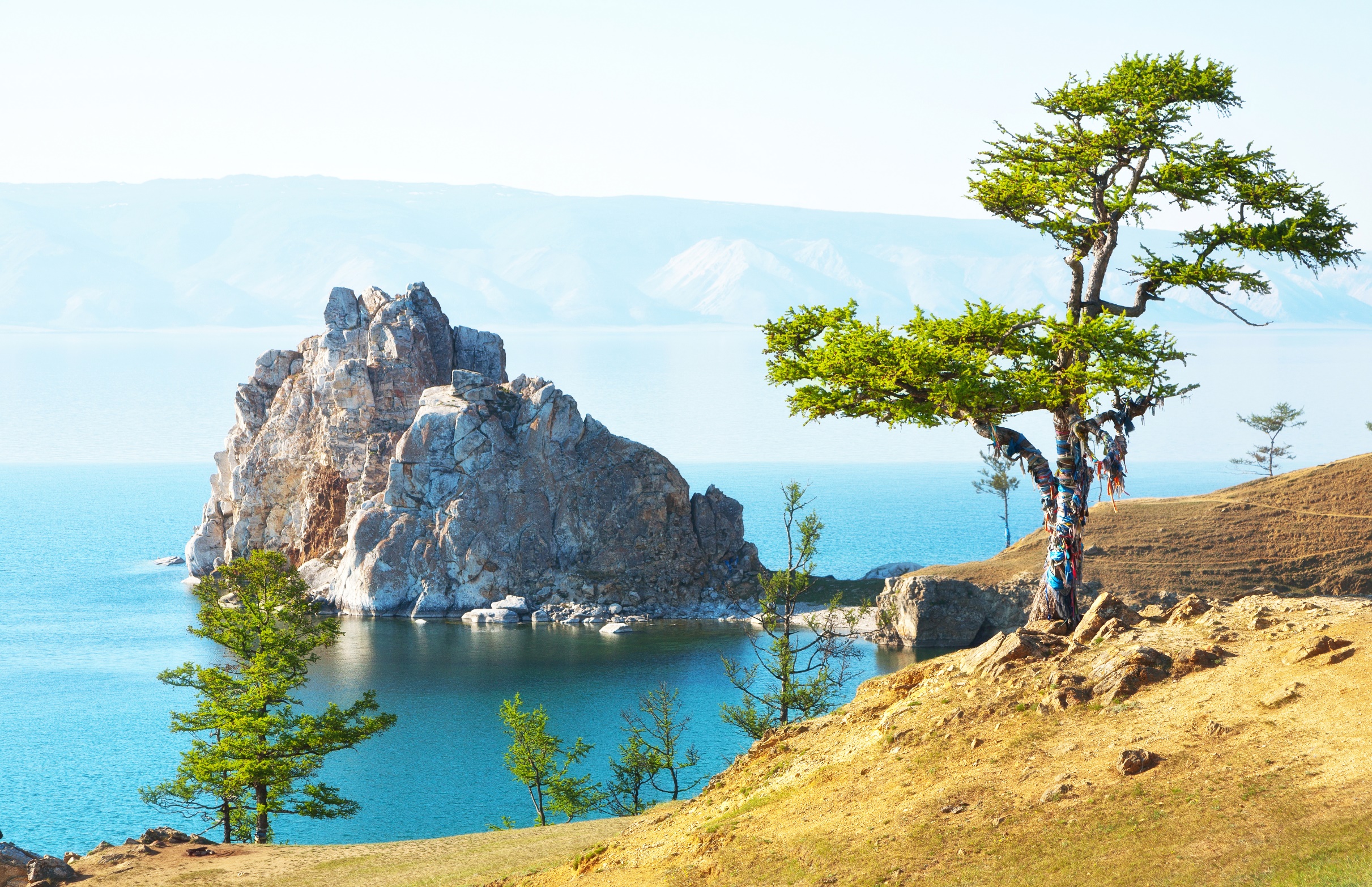 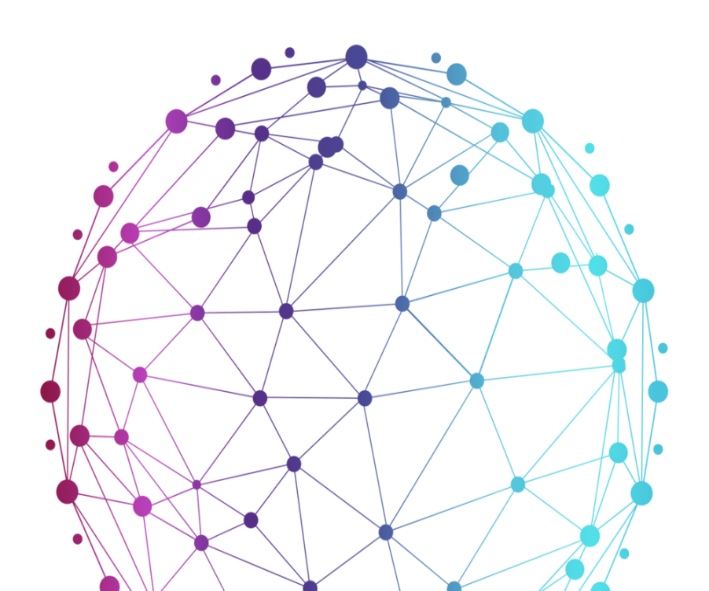 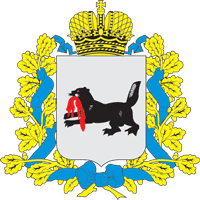 Иркутская область
Обзор приоритетных направлений программы импортозамещения в Иркутской области
Министерство экономического развития и промышленности Иркутской области
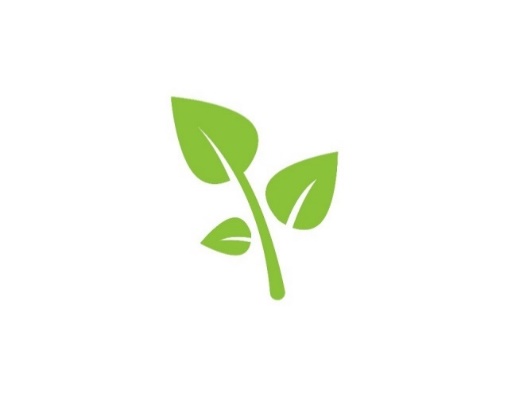 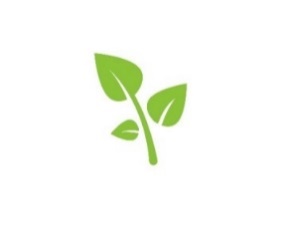 2024 год
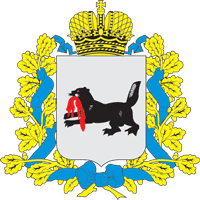 Структура Импорта Иркутской области
Иркутская область
160
млрд. руб.
-43%
-42%
-5%
-2%
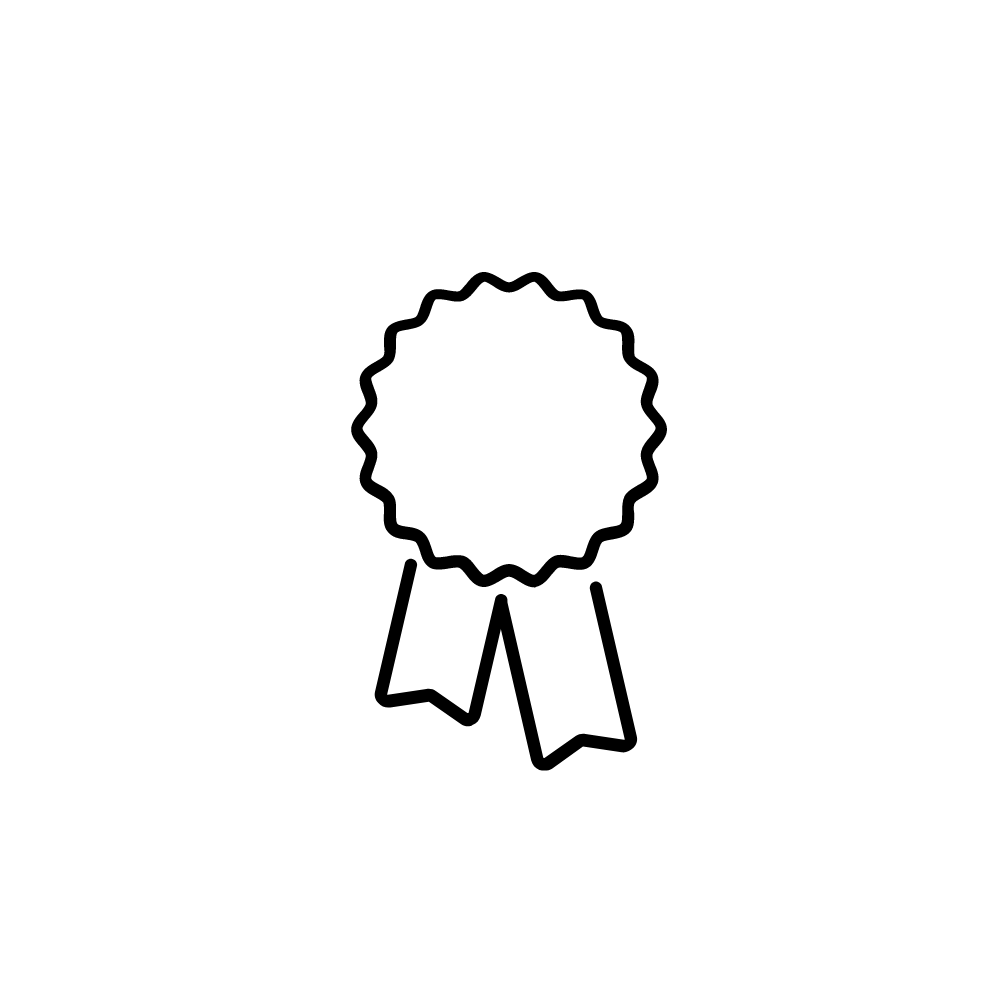 ПРИОРИТЕТЫ ИМПОРТОЗАМЕЩЕНИЯ
55%
Продукции
 выпускается
Продовольственные товары и сельскохозяйственное сырье:
Металлы и изделия из них:
Стальные трубы, полые профили
Прокат готовый и катанка из черных металлов
Прочие стальные изделия
Прокат и кабели 
Алюминий и изделия из него
Овощи, фрукты, 
Молочная продукция
Зерно
Продукция химической промышленности:
Машины, оборудование и транспортные средства (бытовая техника, электроника):
Лекарственные препараты 
Лаки и краски
Удобрения
Изделия из пластмасс
Резиновые изделия
Кабели, провода и другие проводники, используемые для связи 
Электрические лампы и осветительное оборудование
Электронные изделия 
Оптические изделия 
Бытовые приборы 
Оборудование к летательным аппаратам
Оборудование для сортировки руд 
Машины для уборки с/х культур
Древесина и целлюлозно-бумажные изделия:
Изделия из дерева, пробки, соломки 
Бумага 
Картон 
Изделия из бумаги и картона
Другие товары (мебель, игрушки, ювелирные изделия, стройматериалы)
Текстиль, текстильные изделия и обувь:
Готовые текстильные изделия
Канаты, веревки, шпагат и сети 
Текстильные ткани 
Спецодежда 
Меховые изделия 
Вязаные и трикотажные изделия одежды 
Белье нательное
Обувь
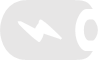 Железобетонные конструкции
Материалы кровельные
Мебель для офисов и предприятий торговли
Музыкальные инструменты  
Спортивные товары
Игры и игрушки
Медицинские инструменты и оборудование 
Прочие готовые изделия
Кирпичи
Стекло и изделия из стекла
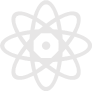 Минеральные продукты:
Масла моторные
Уголь каменный
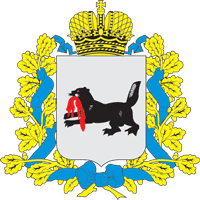 Система работы по импортозамещению
Иркутская область
Федеральный уровень:
Региональный уровень:
Институты развития:
Фонд развития промышленности РФ
Фонд развития промышленности Иркутской области
АО «КОРПОРАЦИЯ МСП»
Центр Мой бизнес
АО «КОРПОРАЦИЯ ВЭБ»
АО КРИО
Штаб устойчивого развития РФ в условиях санкционного давления (А.Р. Белоусов)
Рабочая группа Штаба устойчивого развития в условиях санкционного давления
Совет по импортозамещению и промышленности
Меры поддержки:
Налоговые льготы:
По налогу на прибыль и имущество
Сервисная поддержка Минпромторга
Преференциальные территории:
Сервис импортозамещения
https://etpgpb.ru/portal/import-substitution
4 ТОСЭР 
ОЭЗ «ВОРОТА БАЙКАЛА»
Индустриальные парк
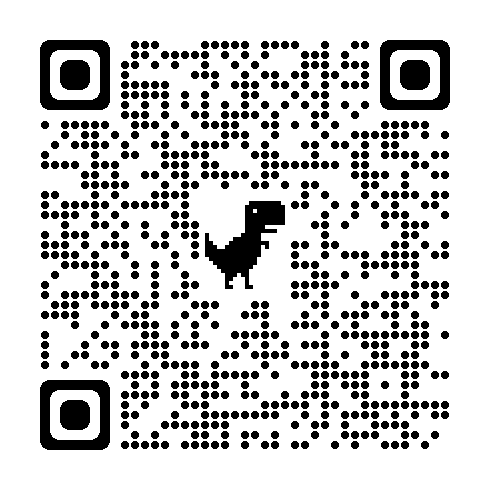 Имущественная поддержка:
Получение зем. участка в аренду без торгов 
Приоритетные ИП в области освоения лесов 
ИБК
Финансовая поддержка:
Субсидии промпредприятиям 
Социальное предпринимательство (гранты)
Льготные займы ФРП Иркутской области
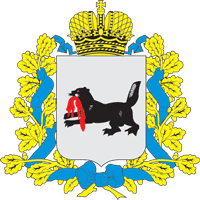 etpgpb.ru
Сервис импортозамещения
Иркутская область
Поиск партнера
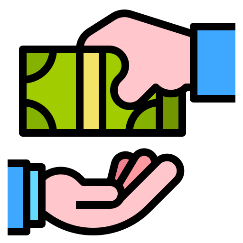 240 
предприятие
4824
 тендеров проведено
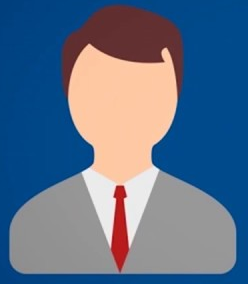 3456
видов продукции на портале
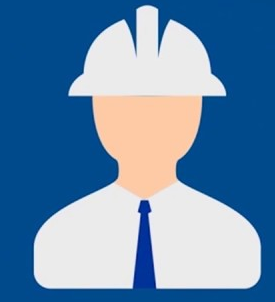 Заказчики
Поставщики
КЛАССИЧЕСКИЙ ИМПОРТ
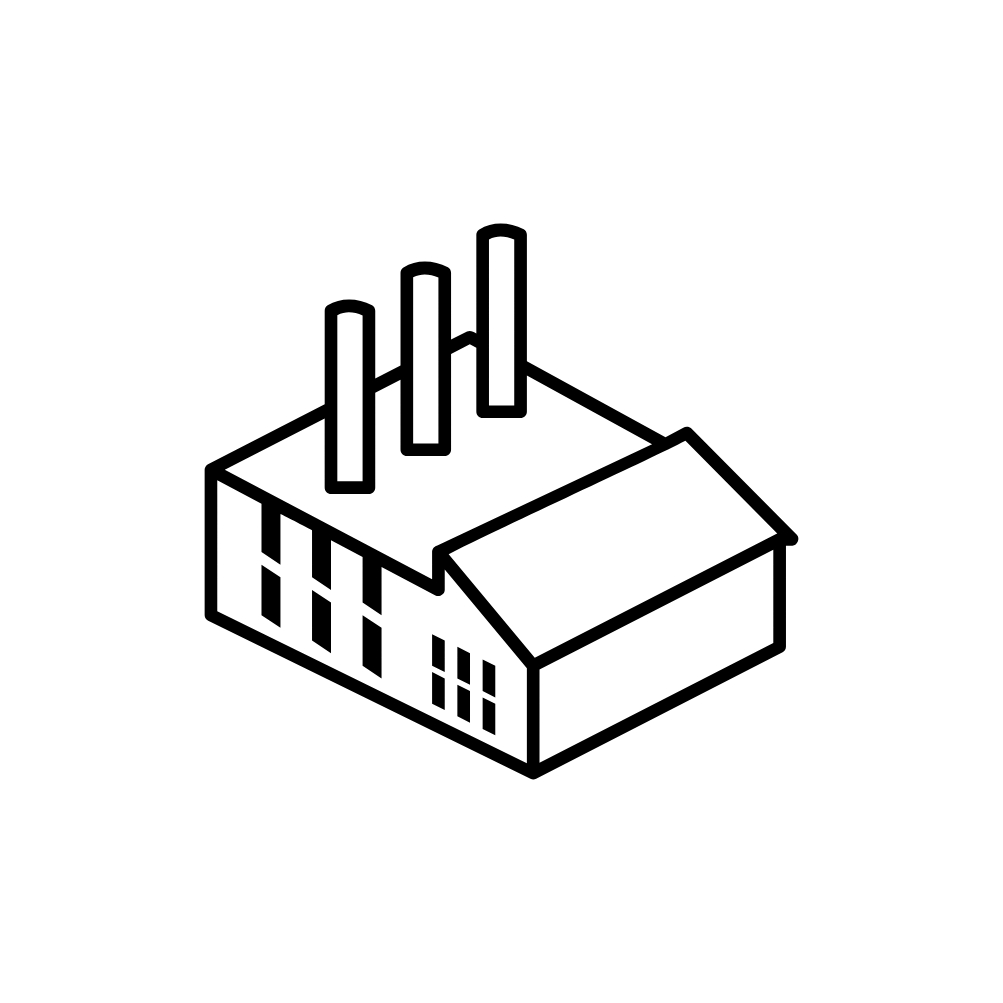 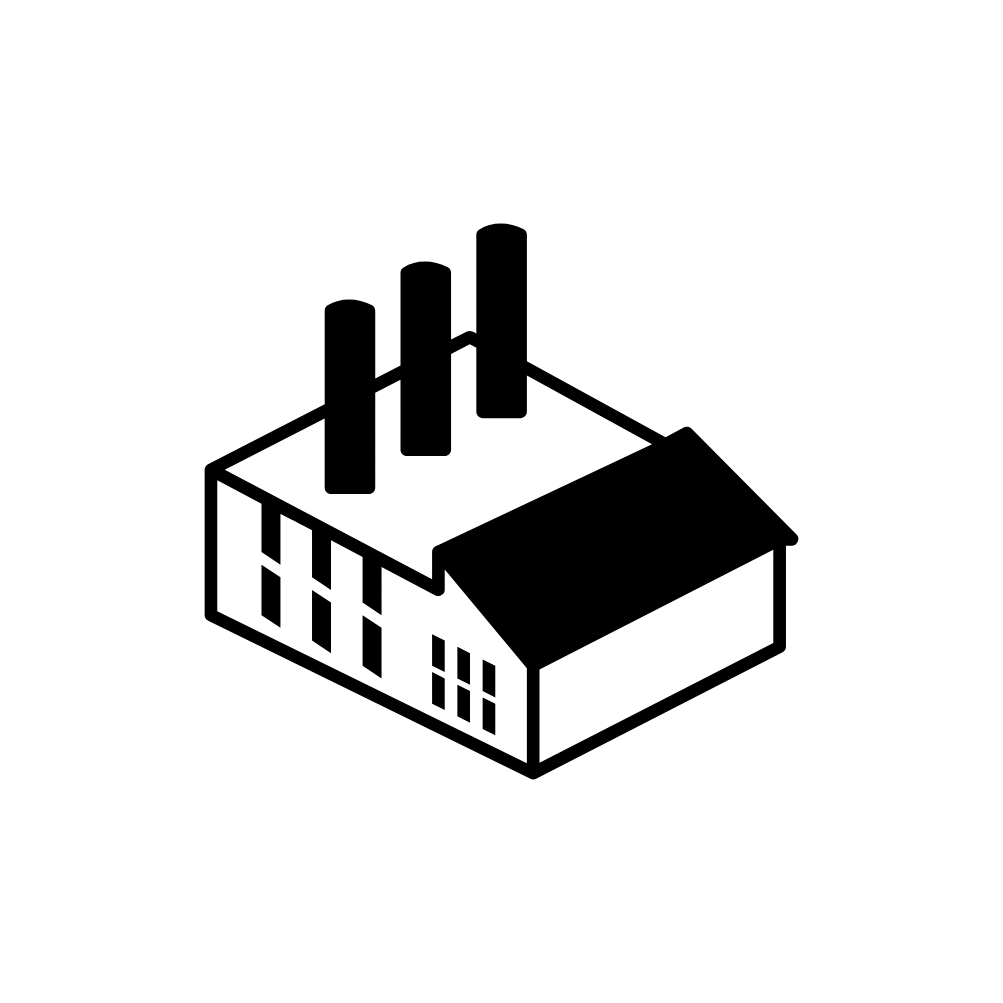 Согласно приказу Минпромторга в Россию разрешено ввозить в рамках параллельного импорта 52 группы различных товаров, в том числе:

Парфюмерия и косметика
Изделия из кожи и меха
Бумага и картон 
Одежда, обувь и головные уборы 
Фармацевтическая продукция
Автомобили и техника
Керамические и стеклянные изделия 
Ножи, ложки и вилки
Электроника и бытовая техника
Часы
Музыкальные инструменты
Мебель и постельные принадлежности 
Игрушки и игры и др.
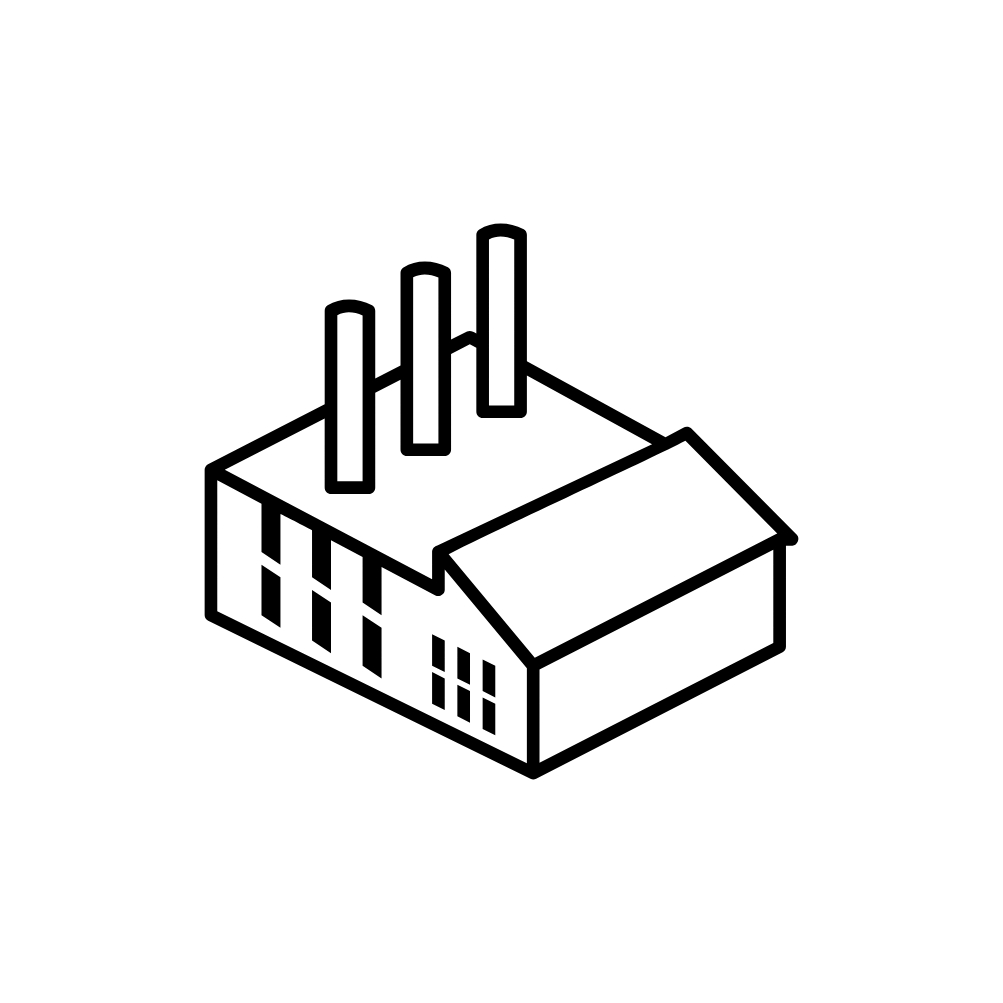 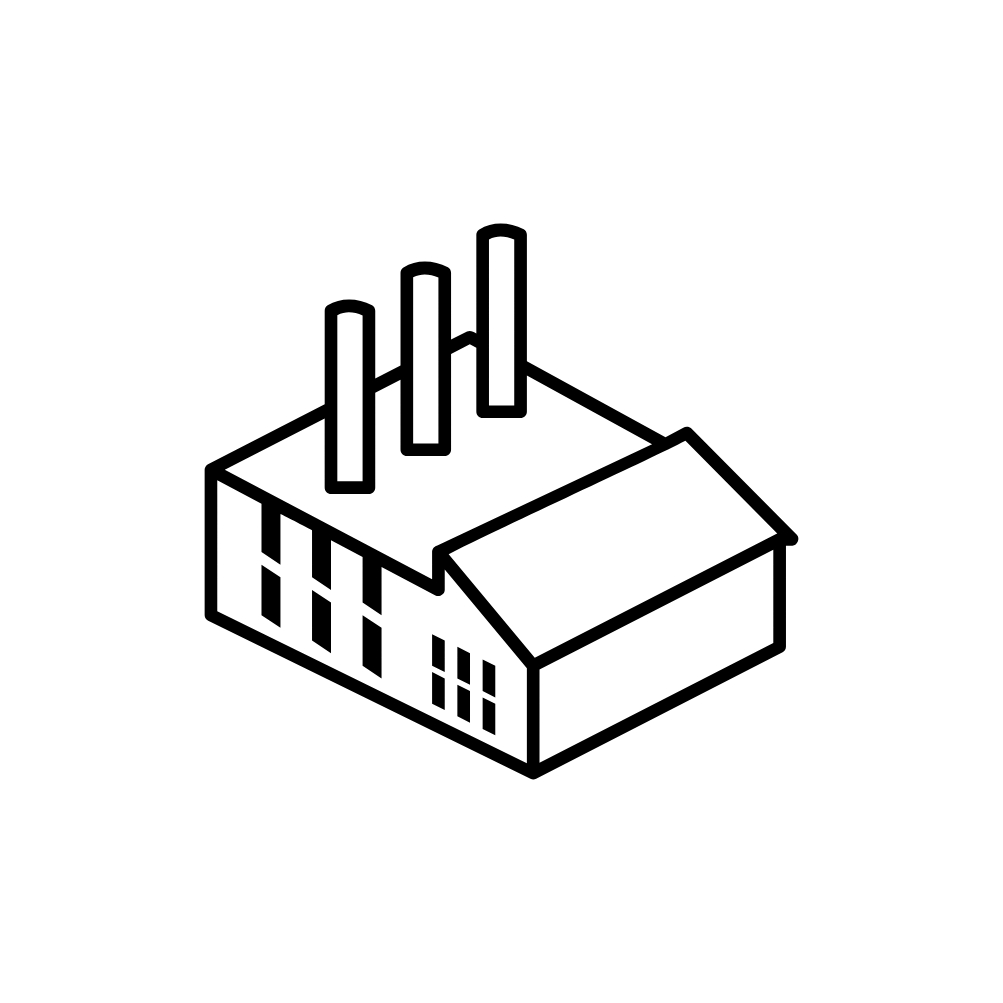 Производитель
Официальный 
дистрибьютор в РФ
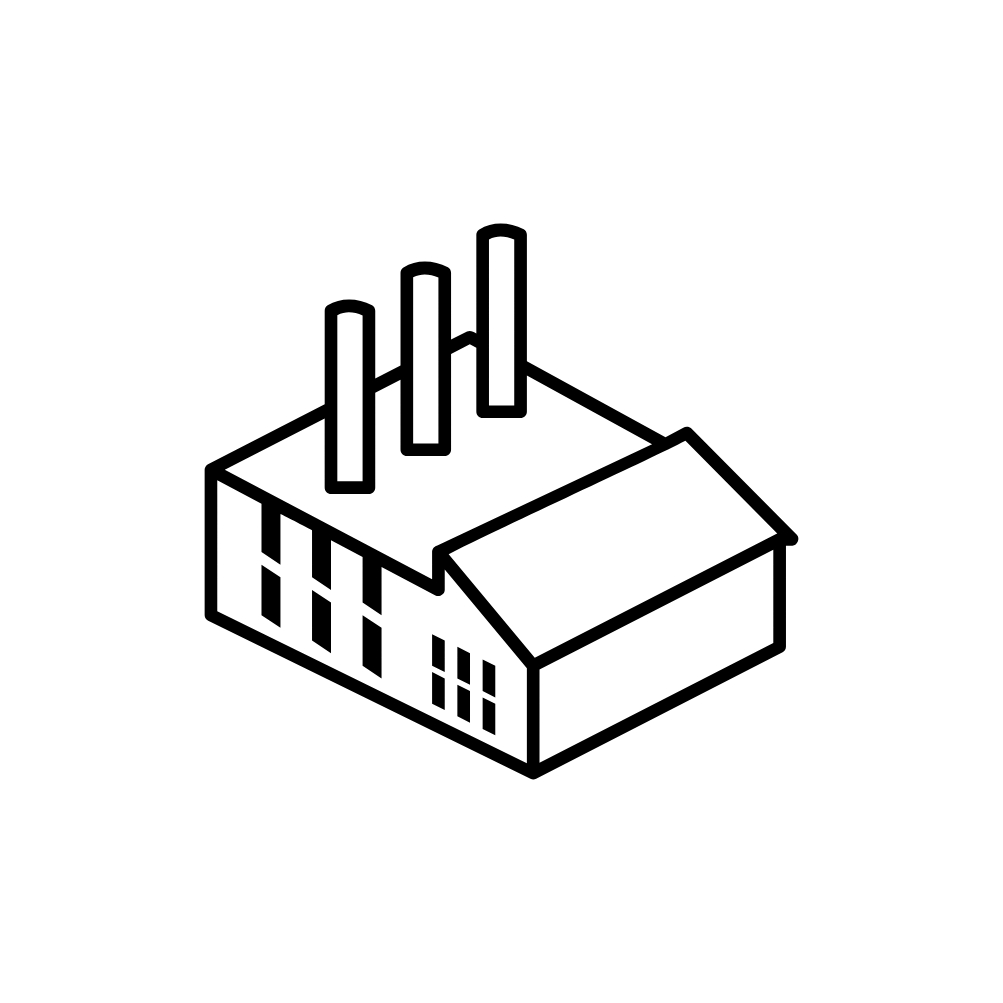 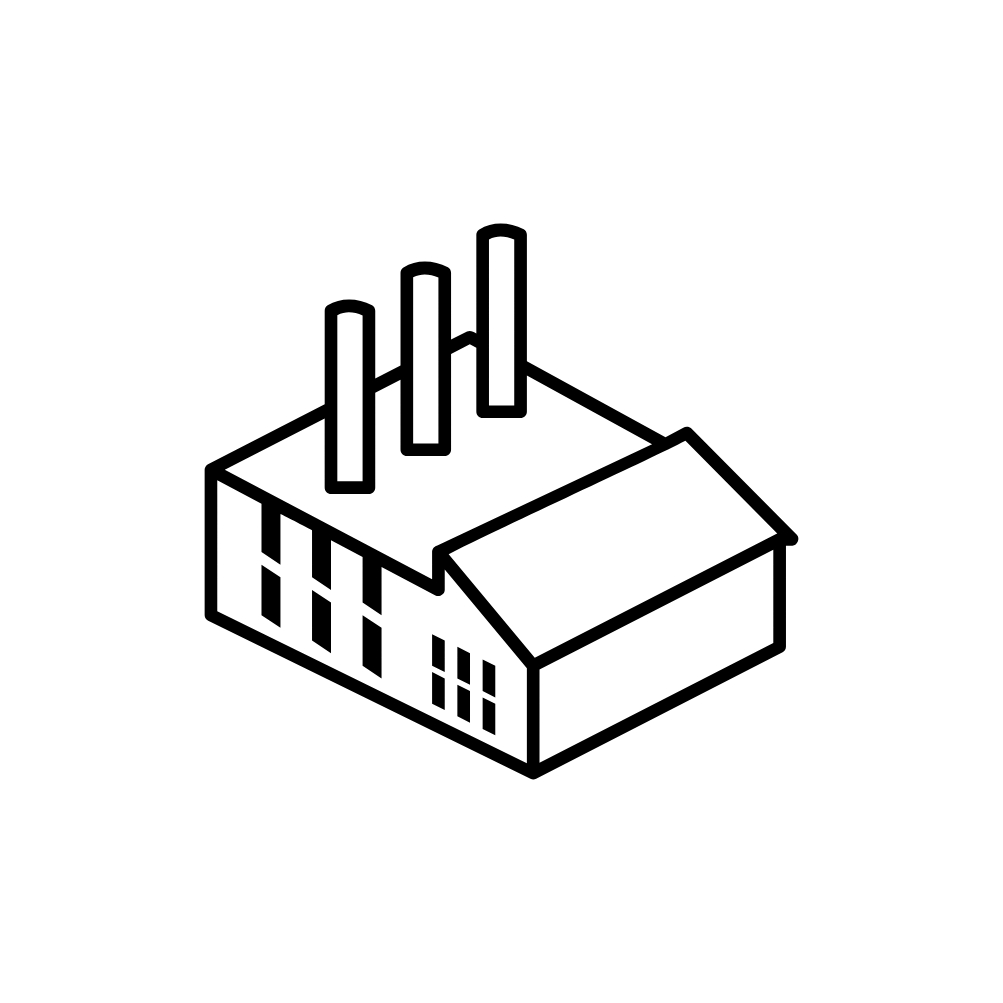 Местные компании
Российские 
компании-продавцы
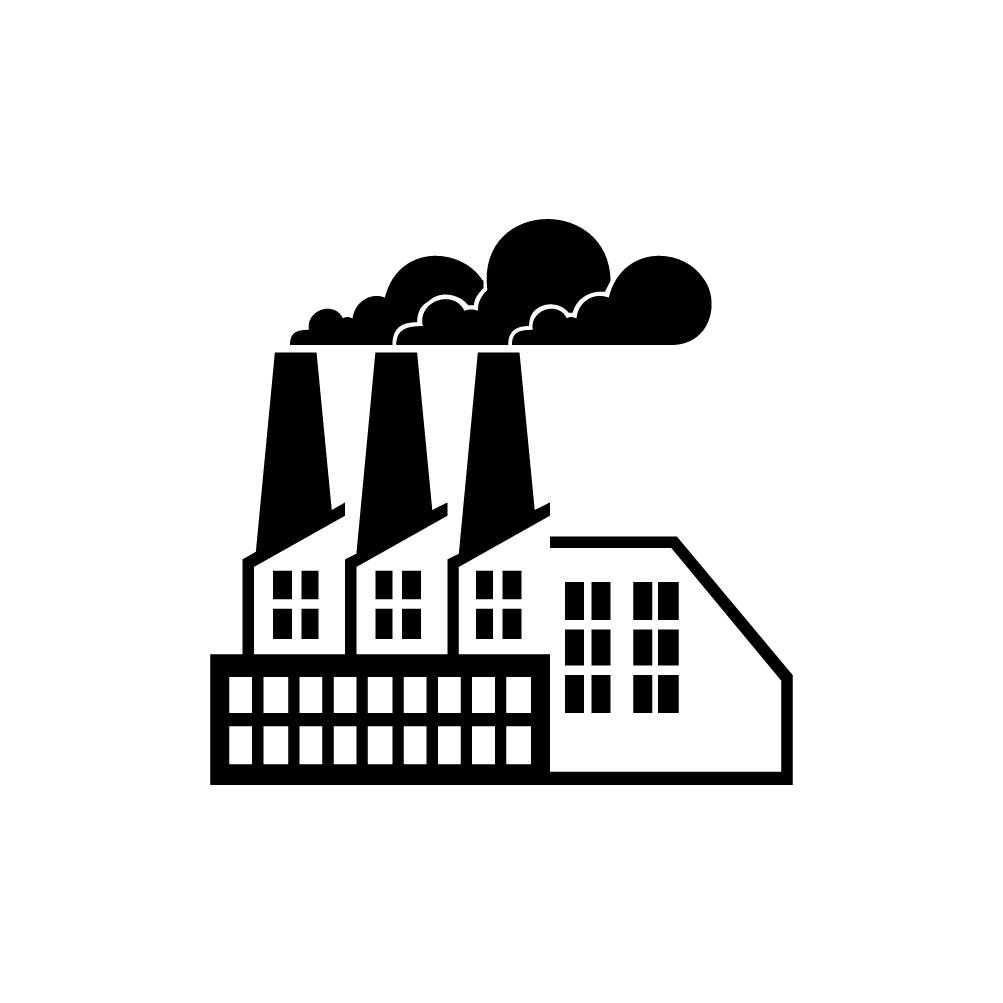 ПАРАЛЛЕЛЬНЫЙ ИМПОРТ
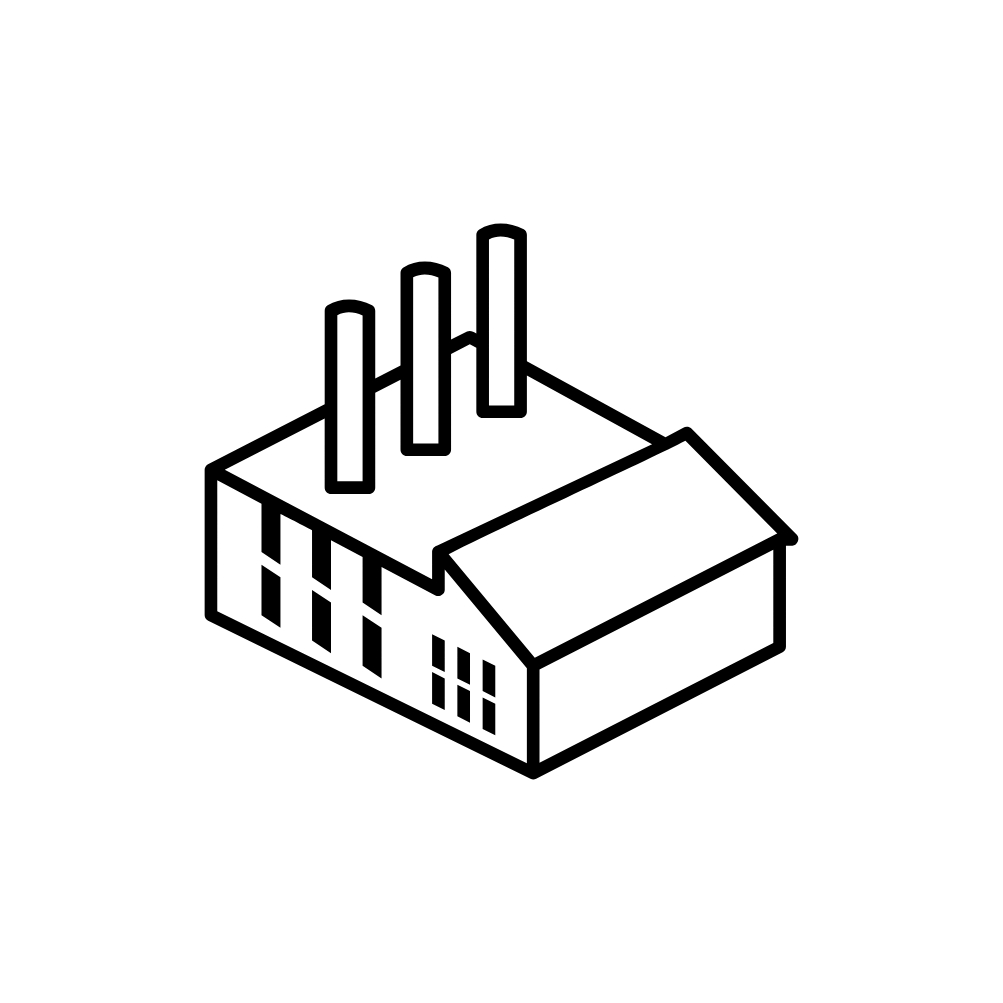 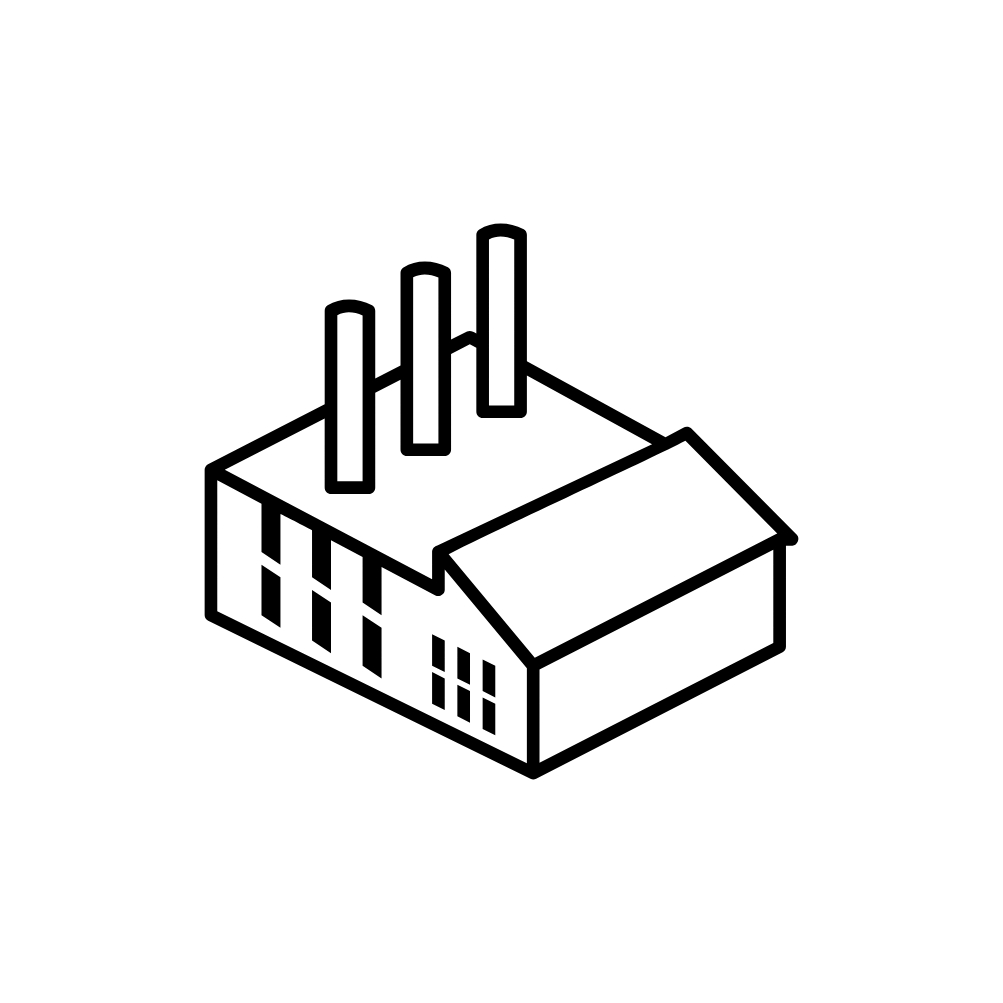 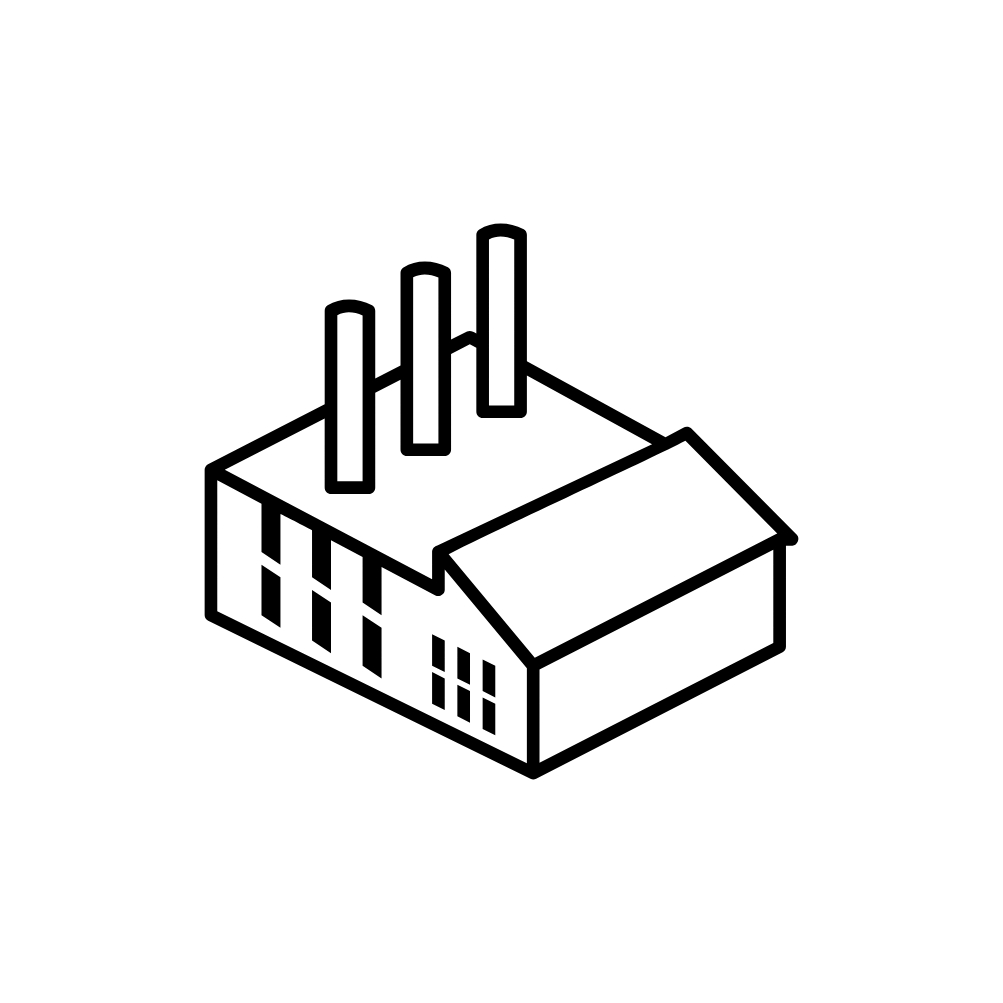 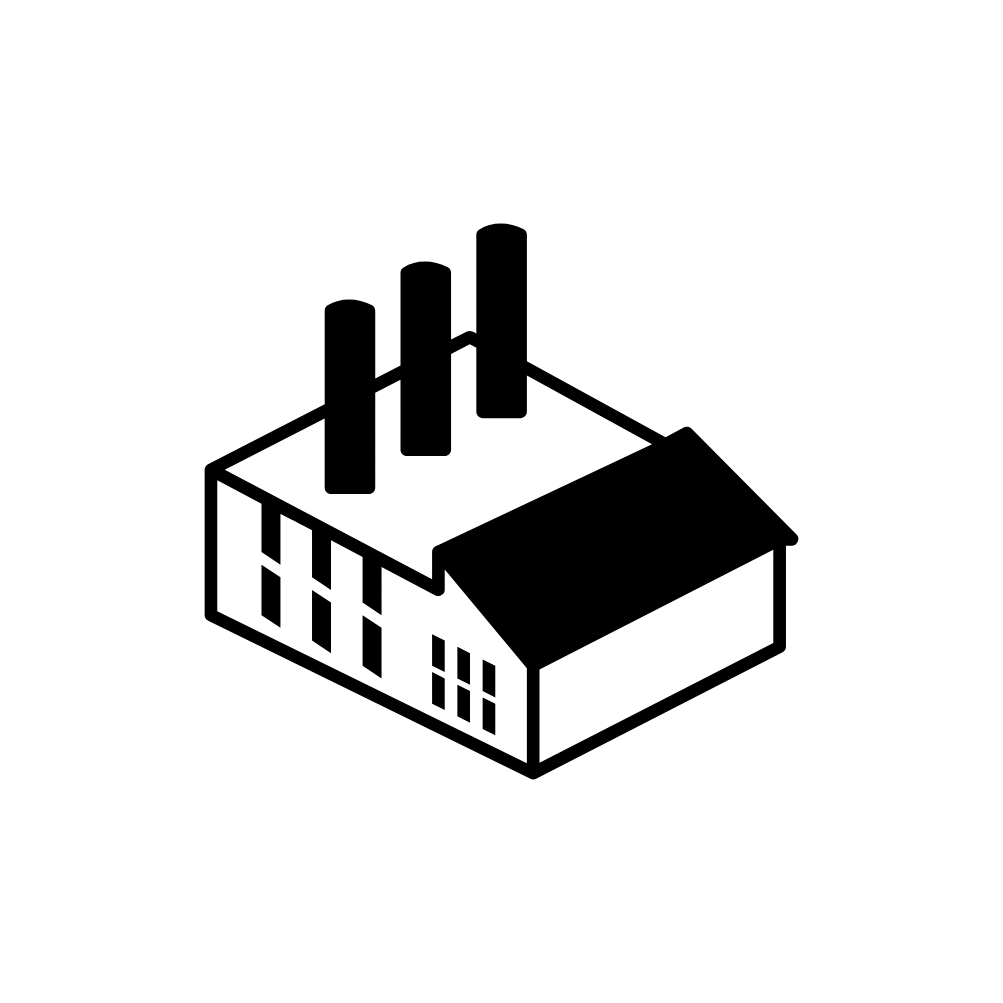 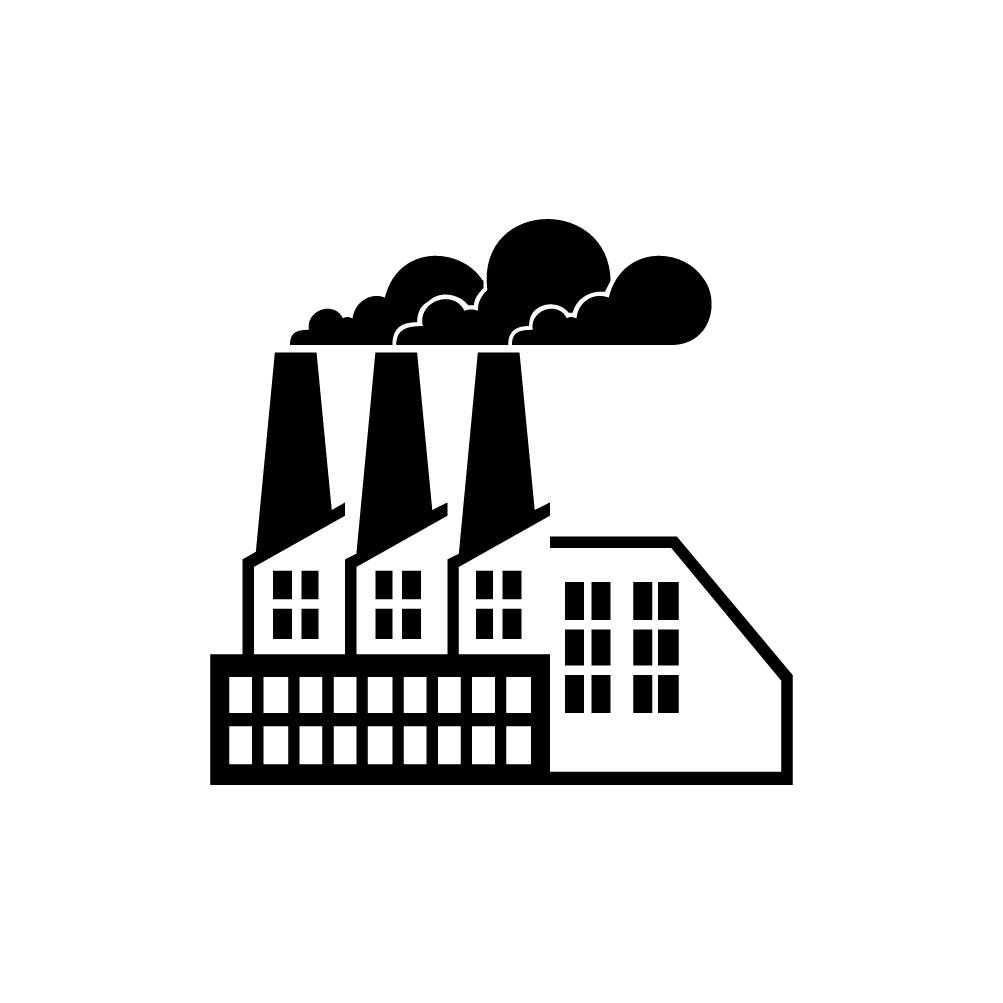 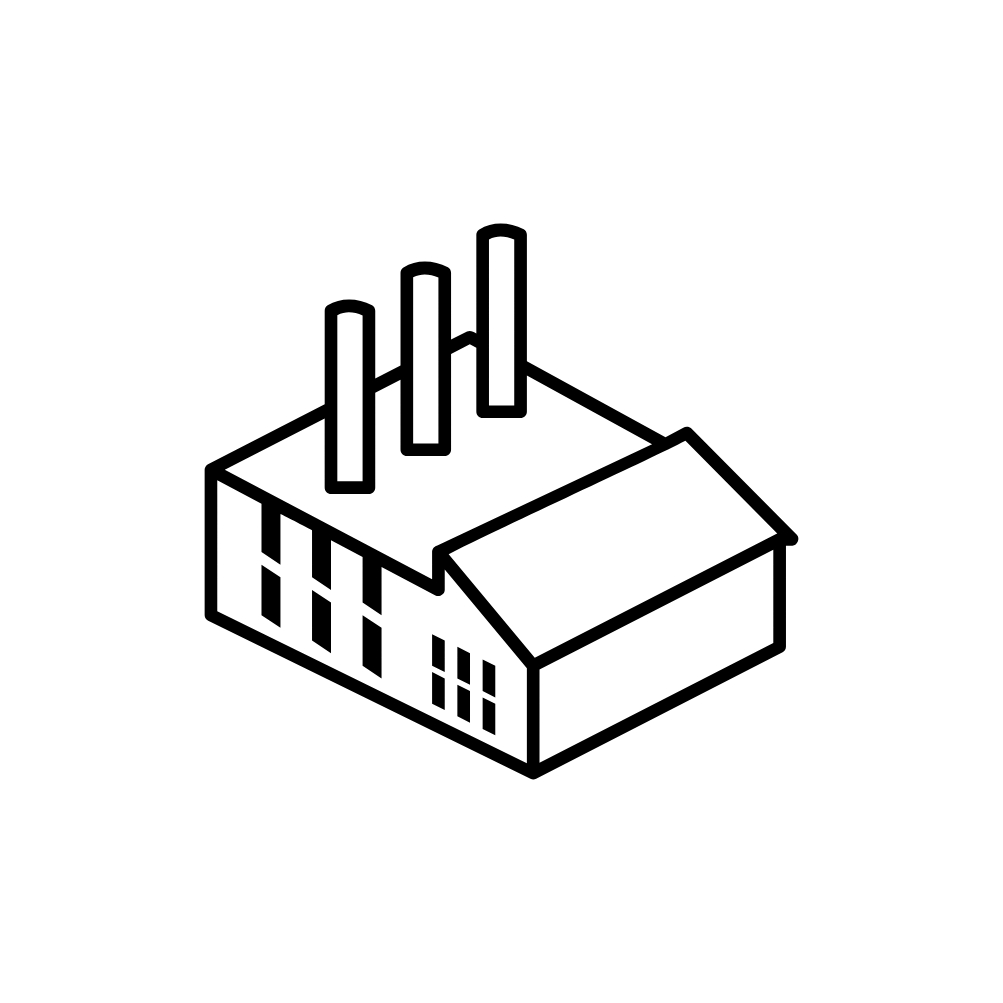 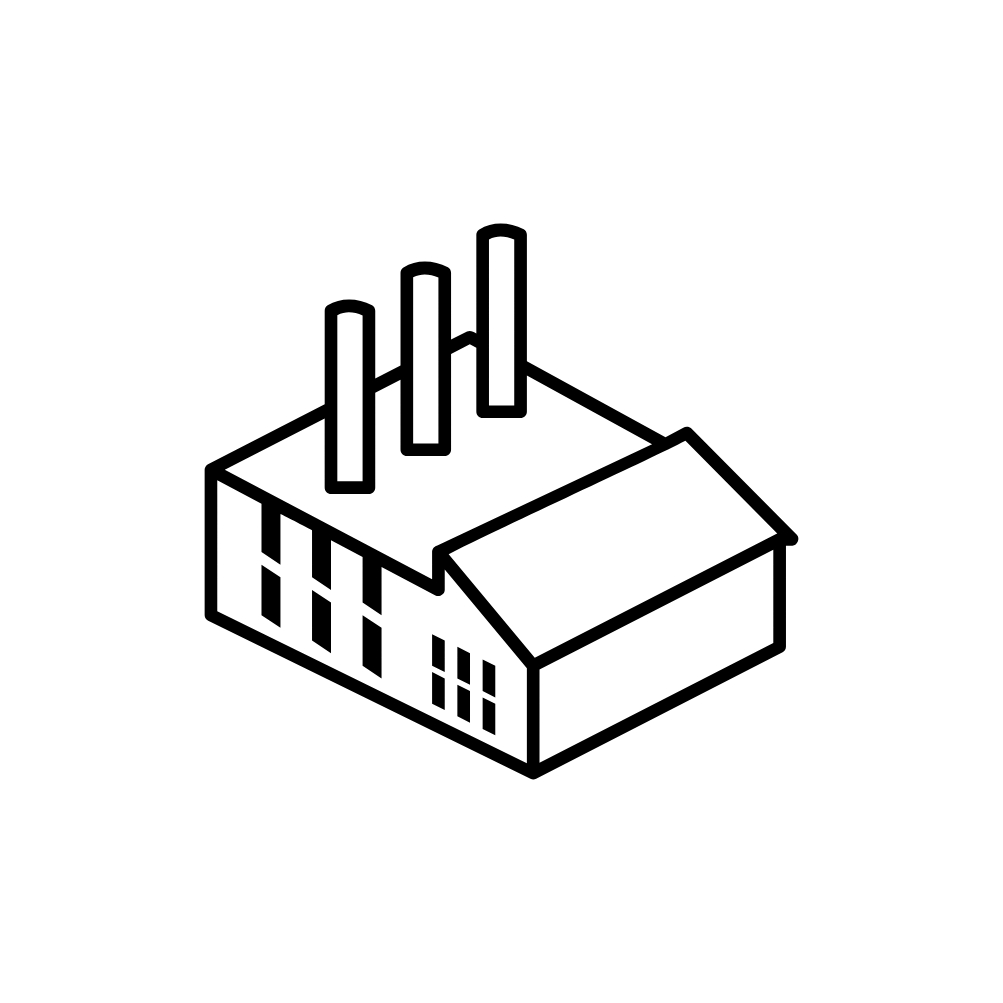 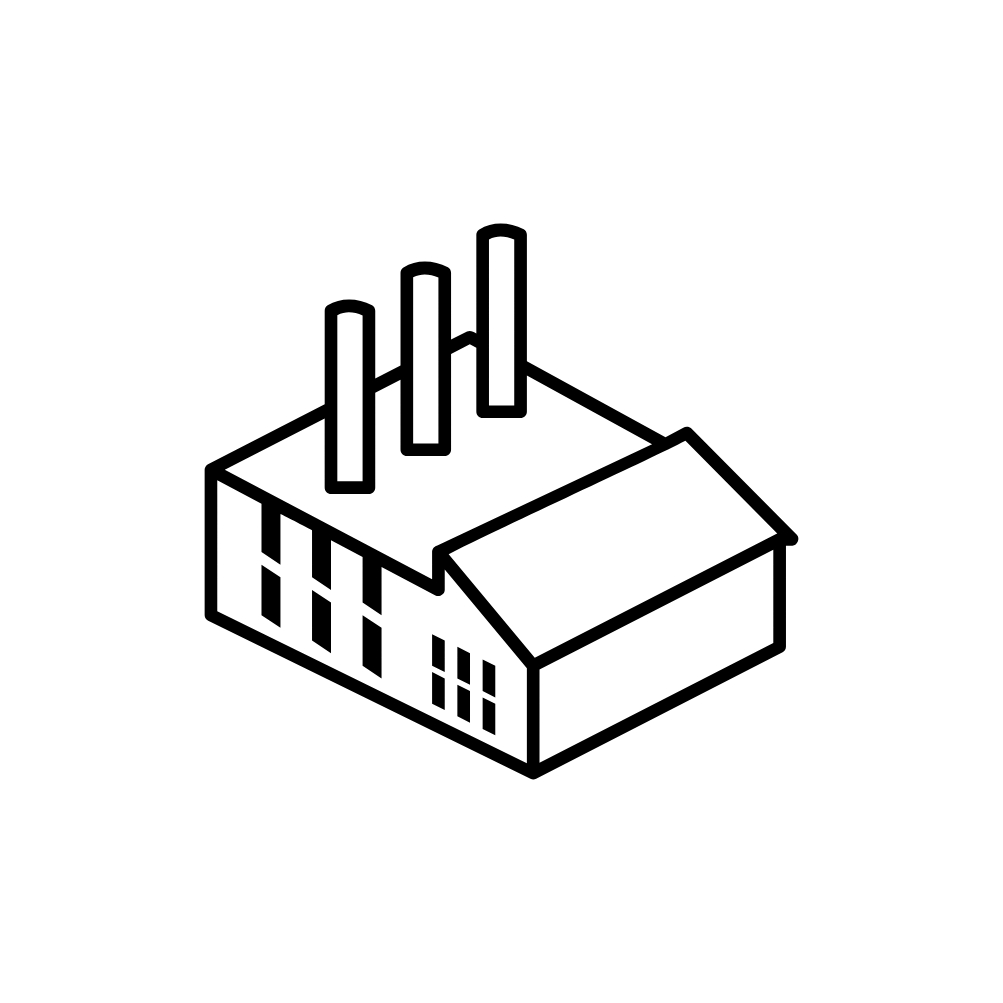 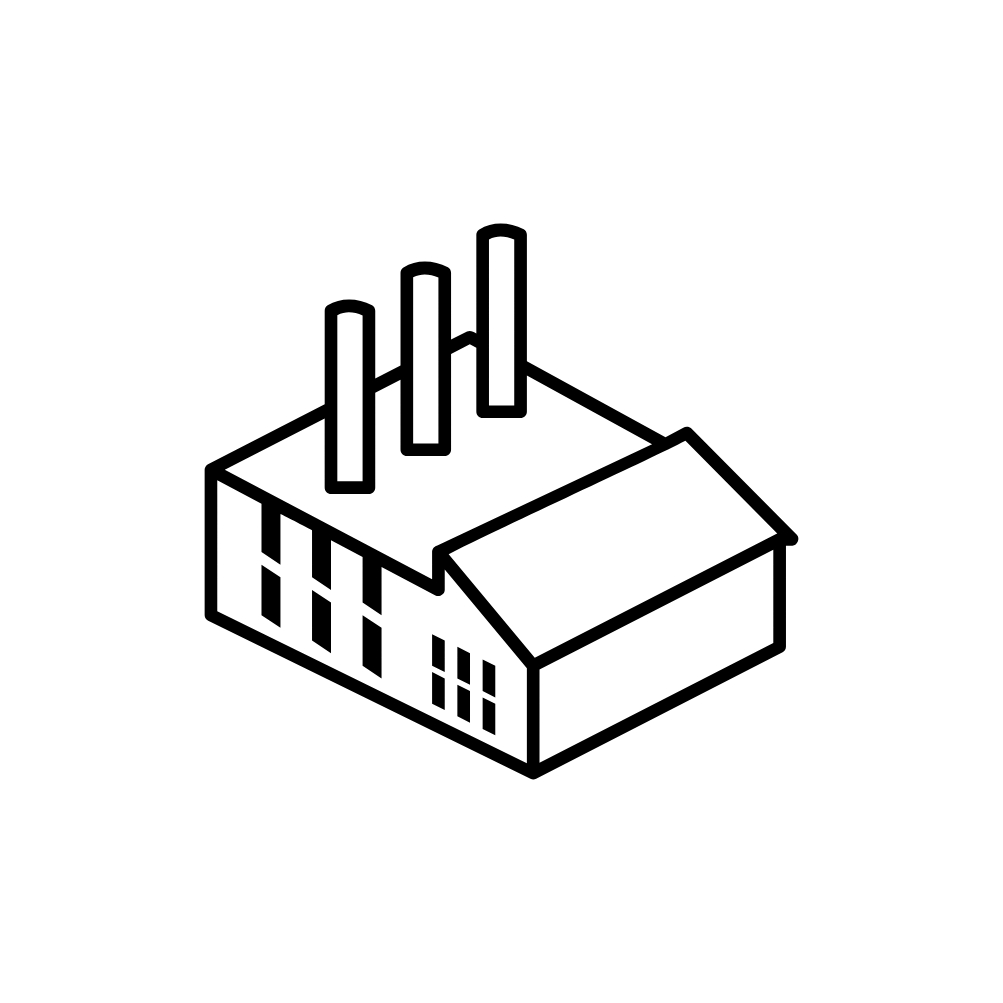 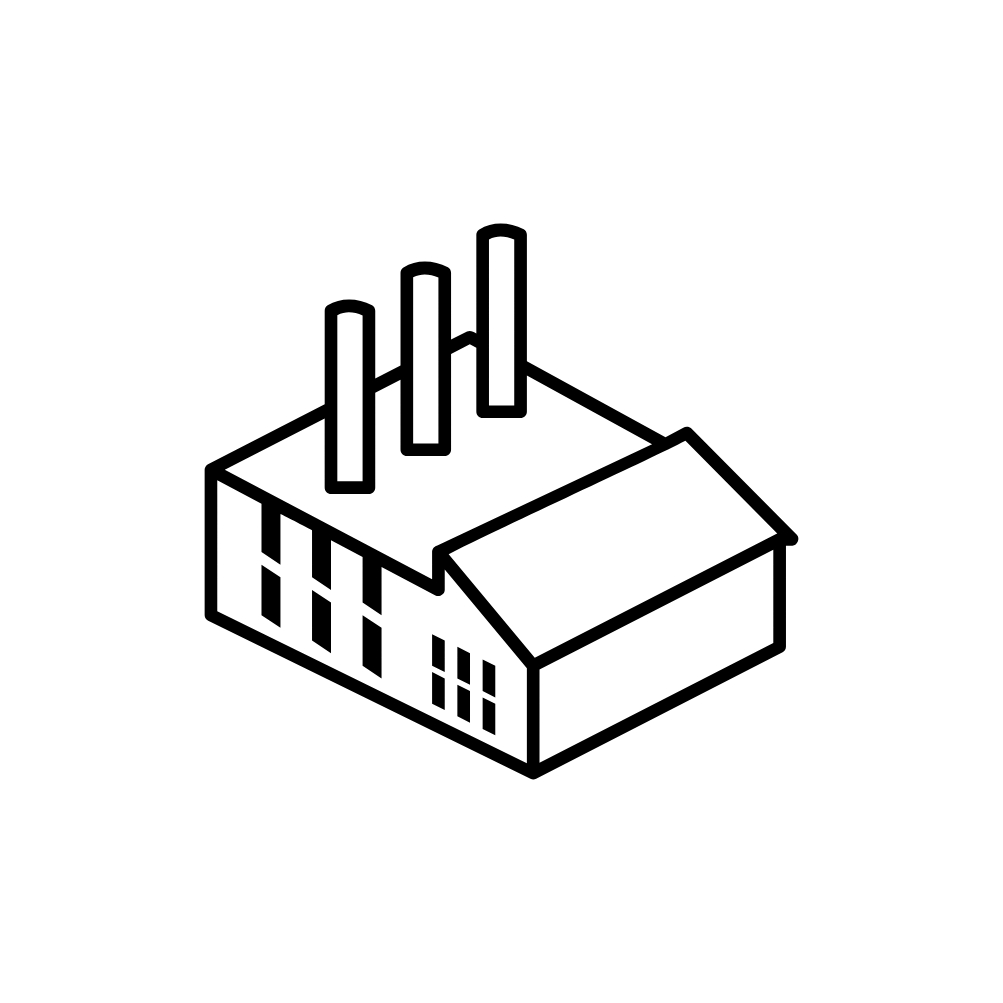 Официальный 
дистрибьютор в РФ
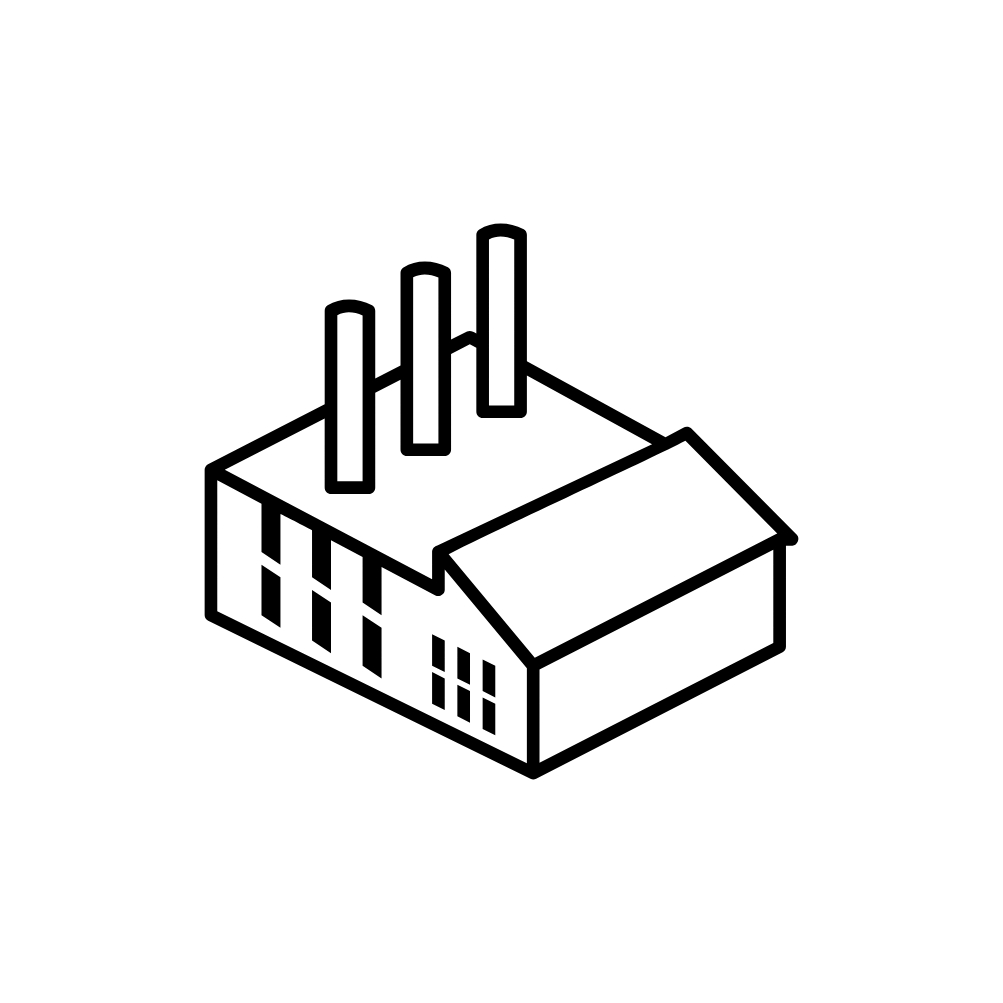 Производитель
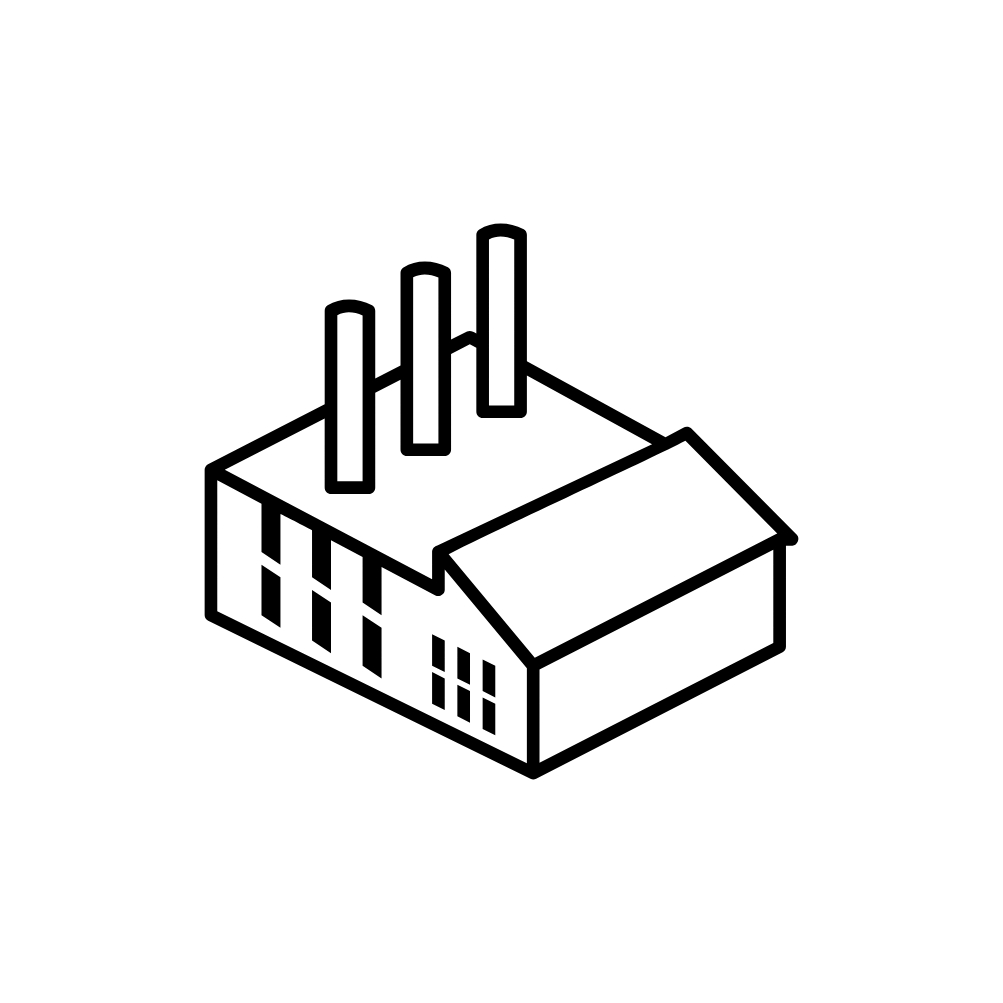 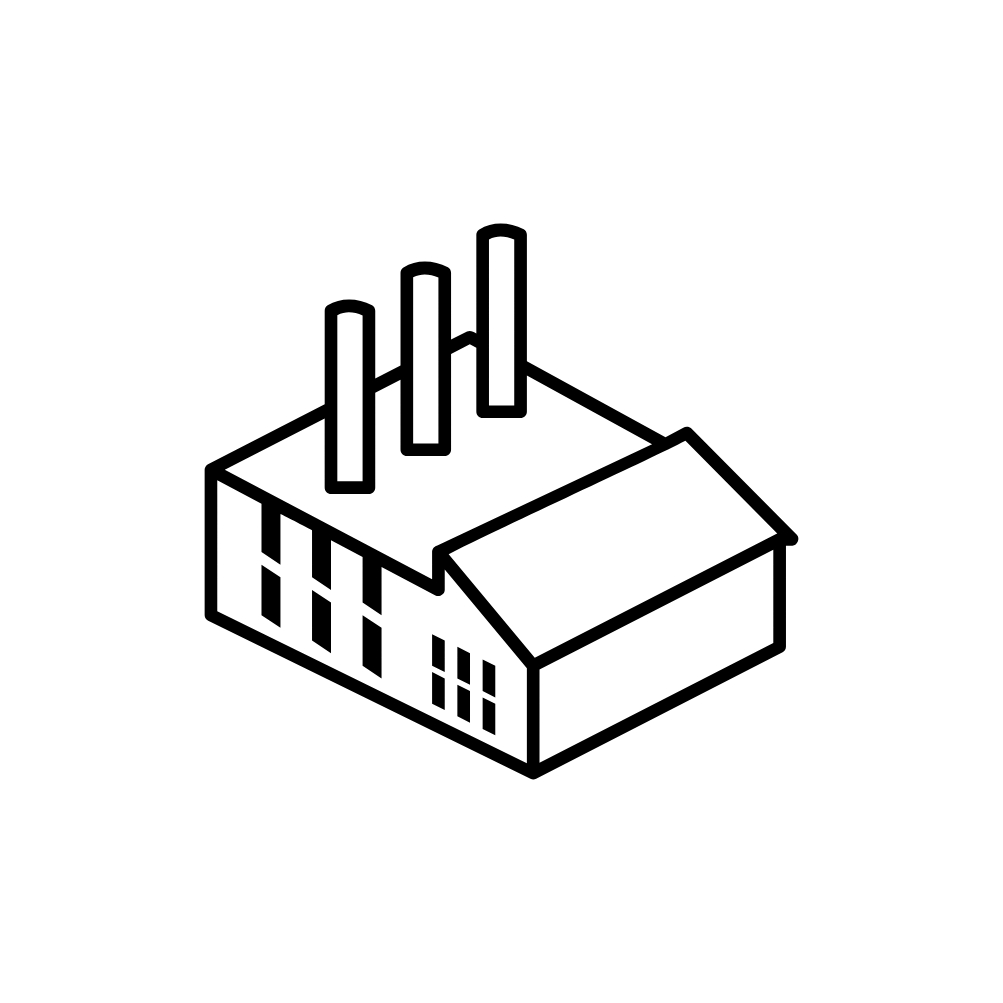 Российские 
компании-продавцы
Местные компании
Реализация проектов обратного инжиниринга ИРНИТУ
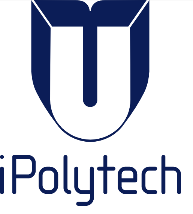 Блок-схема работы с Заказчиком
Поступление задачи обратного инжиниринга в ИРНИТУ
Заказчик
Бюро реверс-инжиниринга
Конструкторско-технологическое бюро
Измерительные инструменты, биениемер, профилометр, твердомер и ПО
3D-сканер и ПО
Оборудование
Оборудование
Сотрудники
Компетенции в 3D-сканировании и постобработке
Компетенции в прямом контроле геометрии и разработке КД и ТД
Сотрудники
3D-модели изделия, представления о качестве выполнения поверхностей и материале
Снятие геометрии, твердости и шероховатости поверхностей изделий малых габаритов с высокой точностью
Снятие геометрии поверхностей изделия сложной геометрии и больших габаритов, контроль геометрии, создание 3D-модели изделия
Согласование КД и ТД с заказчиком
Разработка КД и ТД на основании 3D-моделей и проведенных измерений
Разработанные КД и ТД
Изготовление опытного образца
Опытный образец
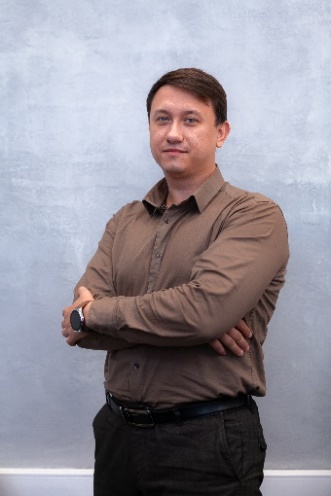 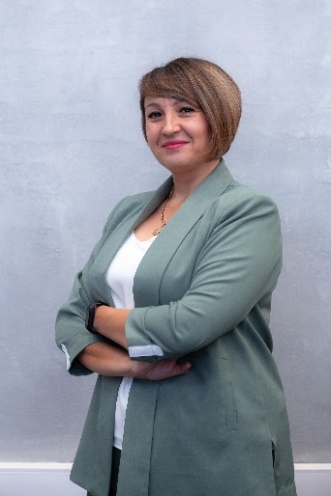 Испытания,инженерный анализ
Контроль геометрии, доработка КД и ТД
Промышленный образец
Шутенков Антон Владимировичначальник конструкторско-технологического бюро
Перелыгина Александра Юрьевнаначальник бюро реверс-инжиниринга
Примеры выполненных работ по обратному инжинирингу
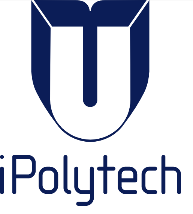 Центробежный концентратор
ООО «Сервис ТехноПром»
Печь плавильная индукционная
ООО «СтройТехКомплект»
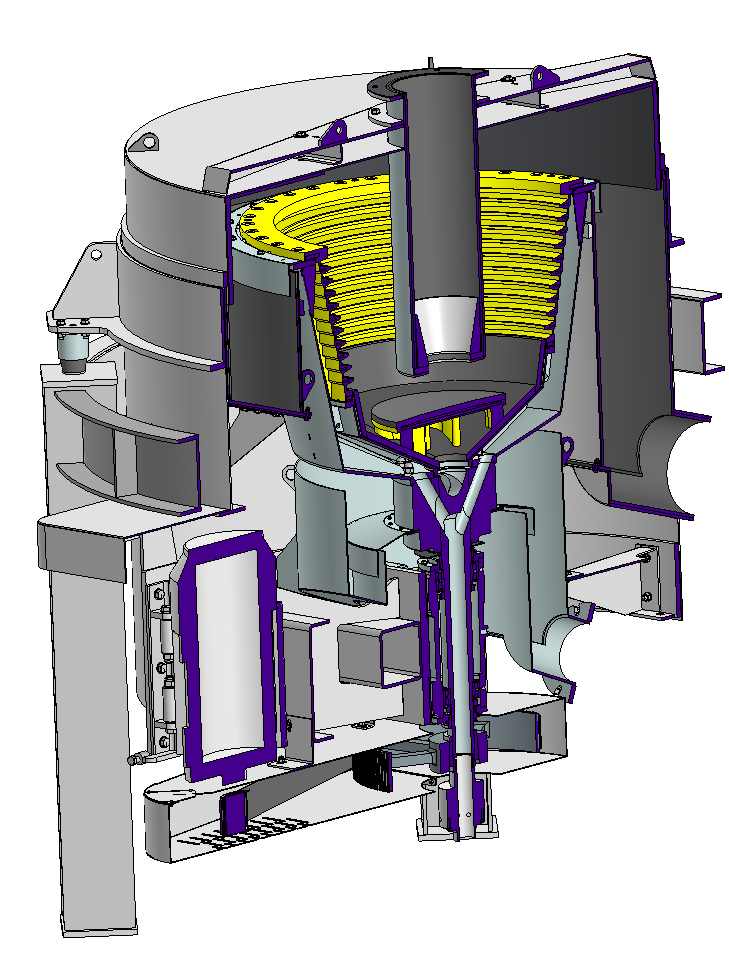 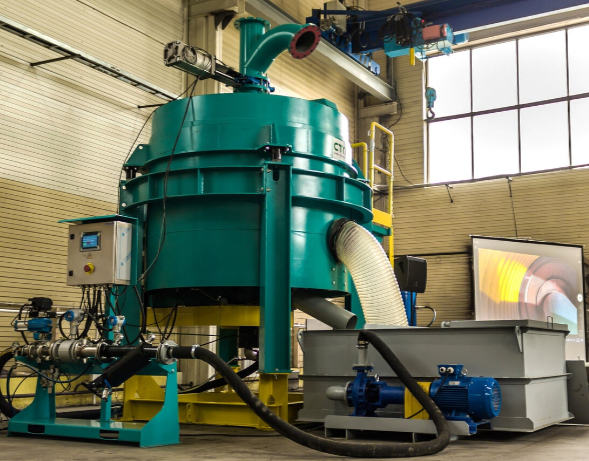 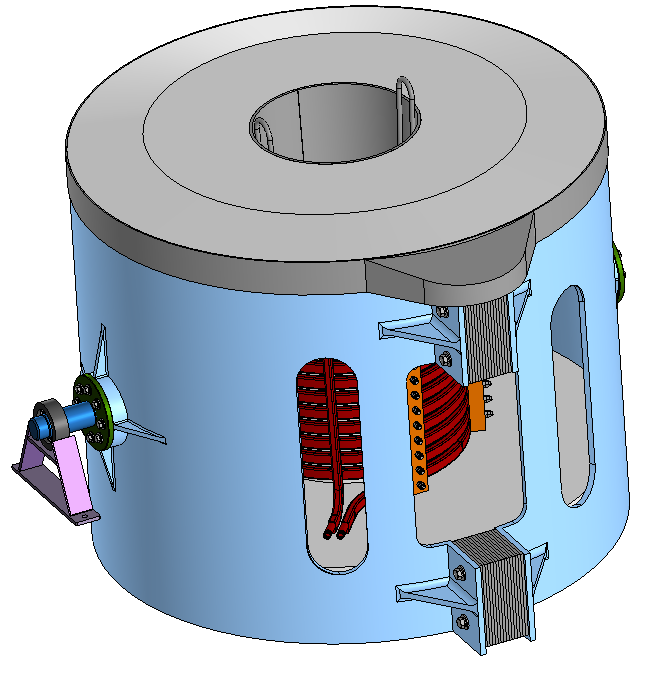 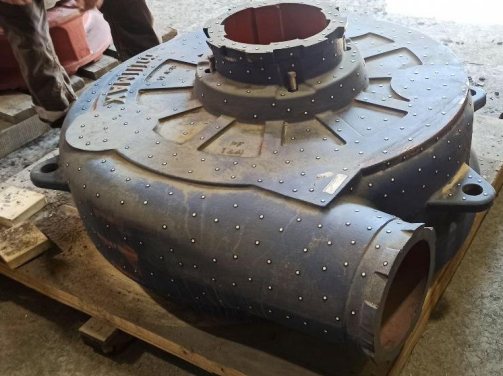 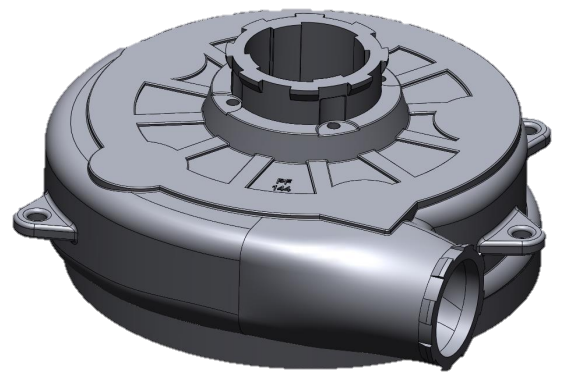 Корпус центробежного насоса
ООО «Сервис ТехноПром»
Корпус главной передачи
ООО «ИЗГТ»
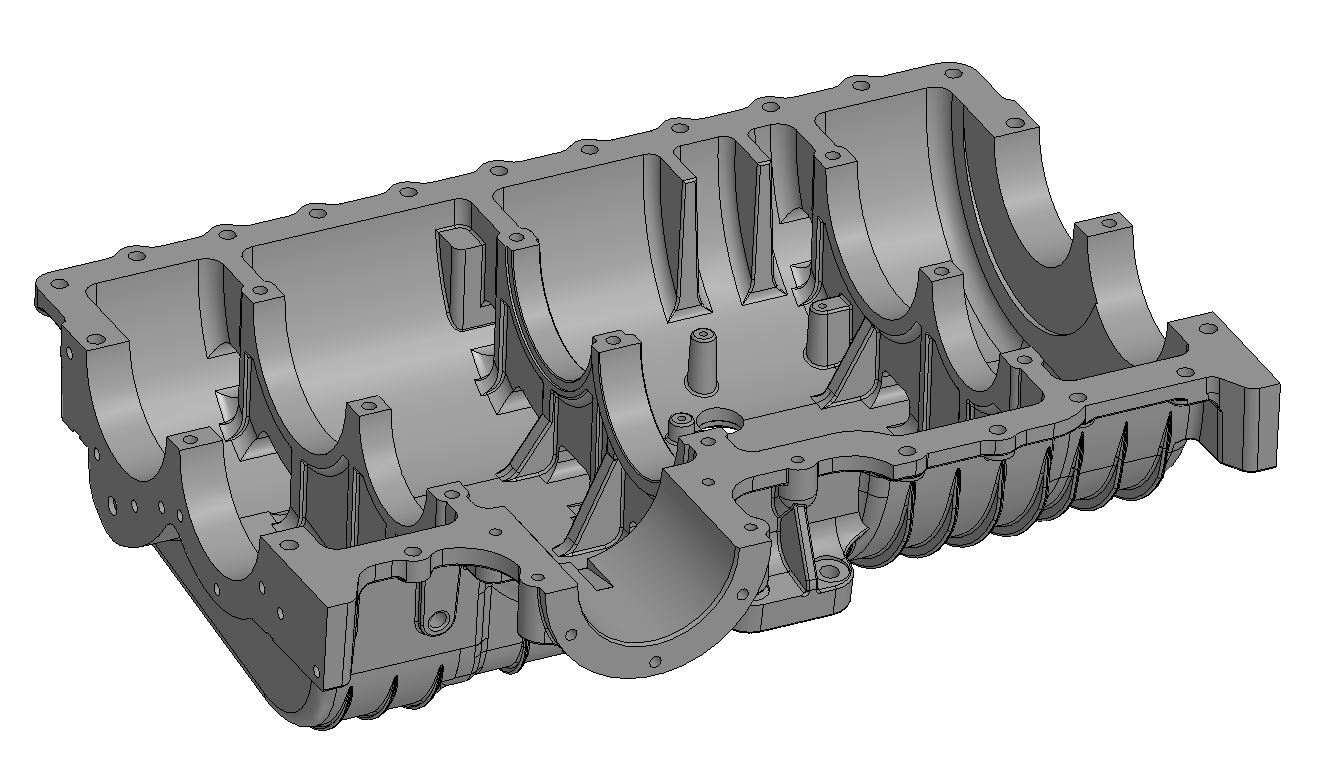 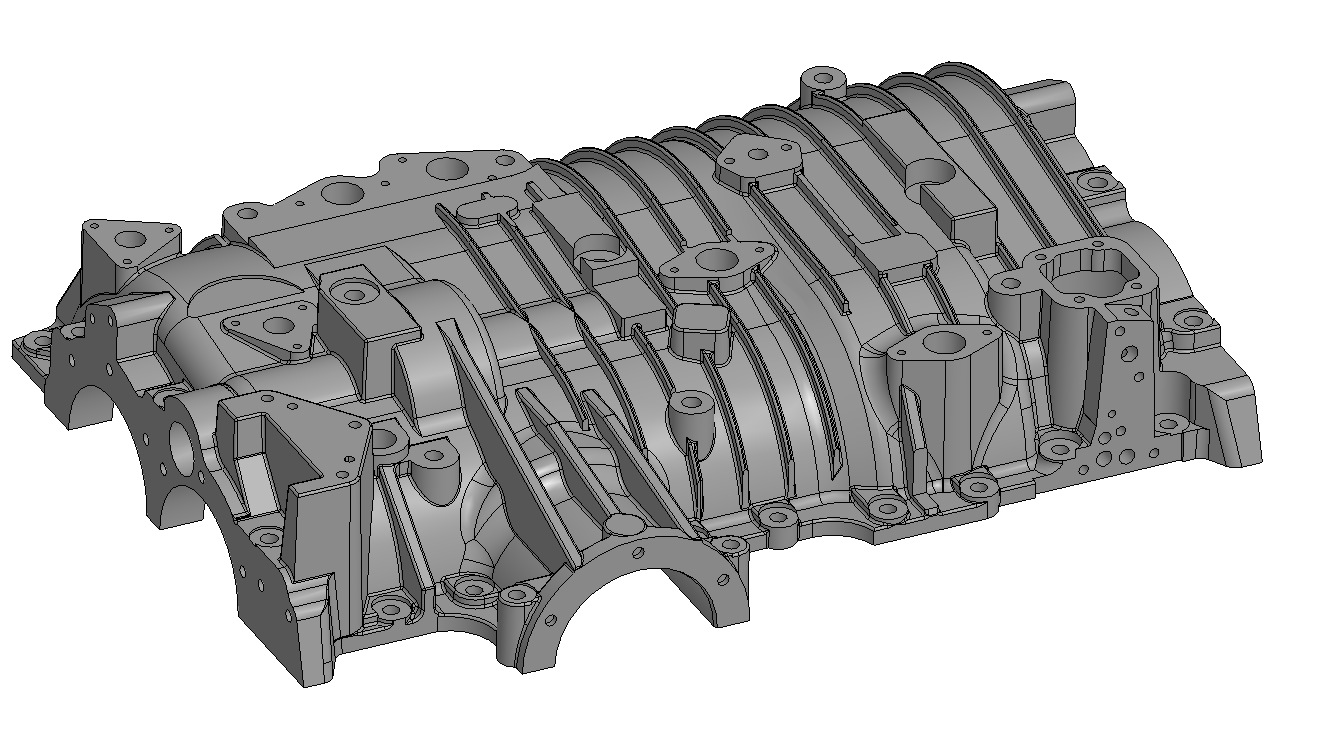 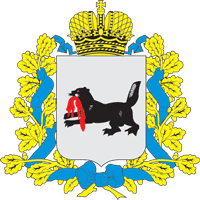 Новые меры поддержки ФРП Иркутской области
Иркутская область
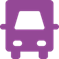 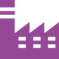 Компенсация затрат за транспортировку продукции:
до 0,5 млн руб.
Проекты импортозамещения 
компенсация 4% годовых на займы, но > 1 млн руб.
Программа грантов на ОСкомпенсация до 90% затрат на уплату % по кредиту, но > 50 млн руб.
Производительность труда
займ на оборотные средства 5-20 млн руб. под 5% до 1 года
(для экспортеров до 2 лет)
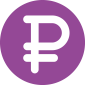 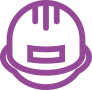 >500 млн. руб.
капитализация ФРП
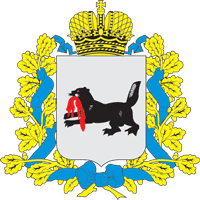 Результаты импортозамещения
Иркутская область
В настоящее время обеспечено импортозамещение в 8 группах товаров:
Группа товаров- 01-24 Продовольственные товары и 
сельскохозяйственное сырье (кроме текстильного)
Группа товаров- 28-40 Продукция химической промышленности, каучук
Группа товаров- 44-49 Древесина и целлюлозно-бумажные изделия
Группа товаров- 72-83 Металлы и изделия из них
Группа товаров-  84-90 Машины, оборудование и транспортные средства (бытовая техника, электроника)
Приоритетное направление
 до 2026 года:
Группа товаров- 68-71 Другие товары (мебель, игрушки, ювелирные изделия, стройматериалы)
Поддержка новых проектов по производству высокотехнологичной и конкурентоспособной продукции и получения максимальной добавленной стоимости,   обеспечивающих импортозамещение.
Группа товаров- 27 Топливно-энергетические товары
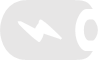 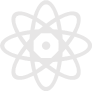 Группа товаров- 25-26 Минеральные продукты
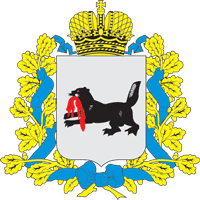 Группа товаров- 01-24 Продовольственные товары и сельскохозяйственное сырье (кроме текстильного)
Иркутская область
ПРОДОВОЛЬСТВЕННЫЕ ТОВАРЫ И СЕЛЬСКОХОЗЯЙСТВЕННОЕ СЫРЬЕ:
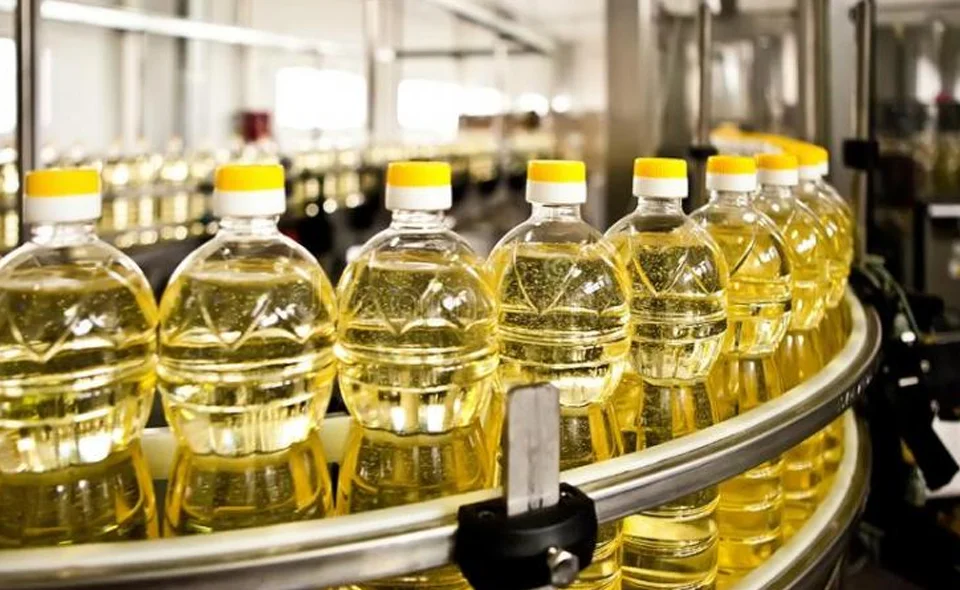 Овощи, фрукты, ягоды свежие -   1 264,91   млн. руб.
Соус майонез -  601,17  млн. руб. 
Молочная продукция -  253,22  млн. руб. 
Кондитерские изделия -  242,99 млн. руб. 
Масла растительные -  120,41 млн. руб. 
Зерно – 95,75 млн. руб.
Прочие - 231,81 млн. руб.
Производство растительных масел
Производство растительного масла
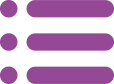 Импорт в 
Иркутскую область
Импорт в Россию
Объем производства – 
70 тысяч тонн в год
2 499 505
млн. руб.
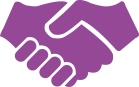 3 133
млн. руб.
141 млн. руб.
Объём импортозамещения
перспективными проектами
632 
млн. руб.
Группа товаров- 
01-24 Продовольственные товары и сельскохозяйственное сырье
 (кроме текстильного)
Перспективные проекты импортозамещения
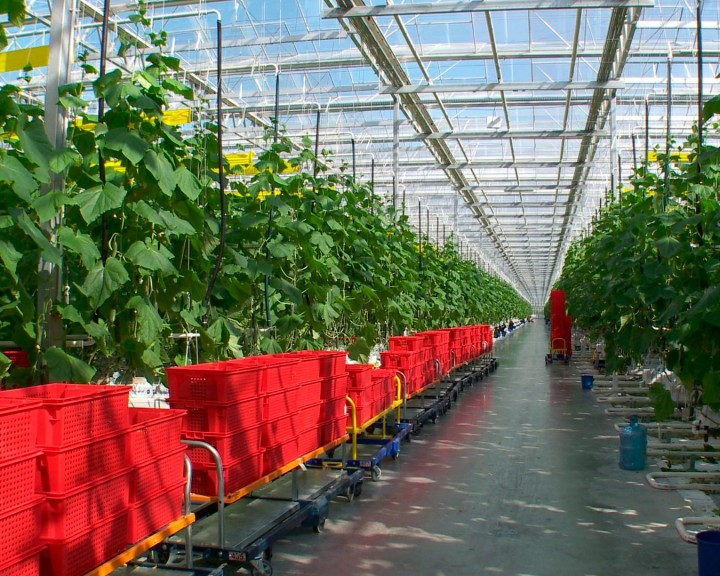 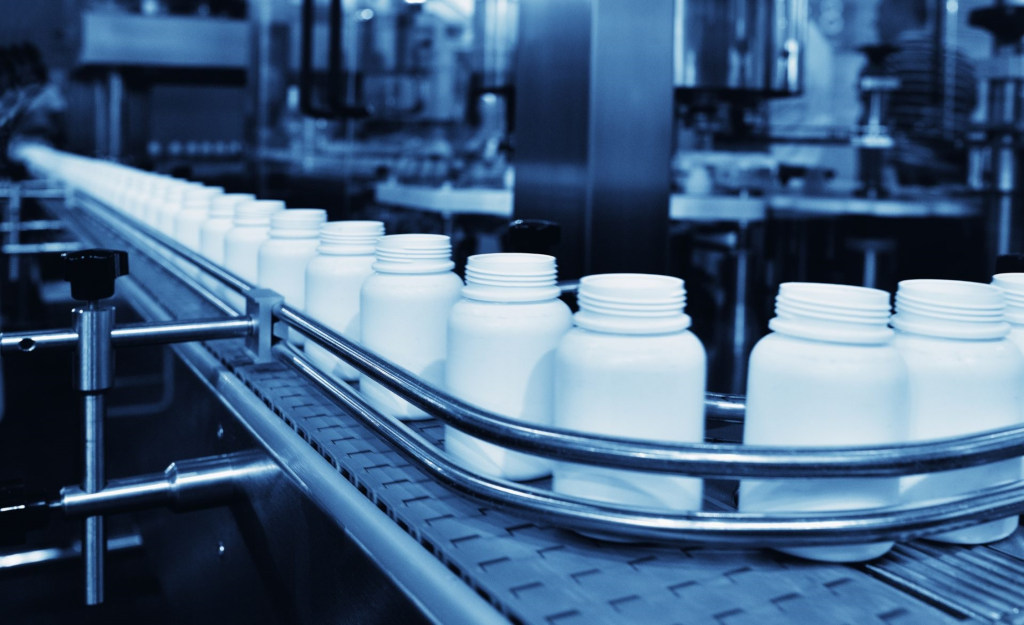 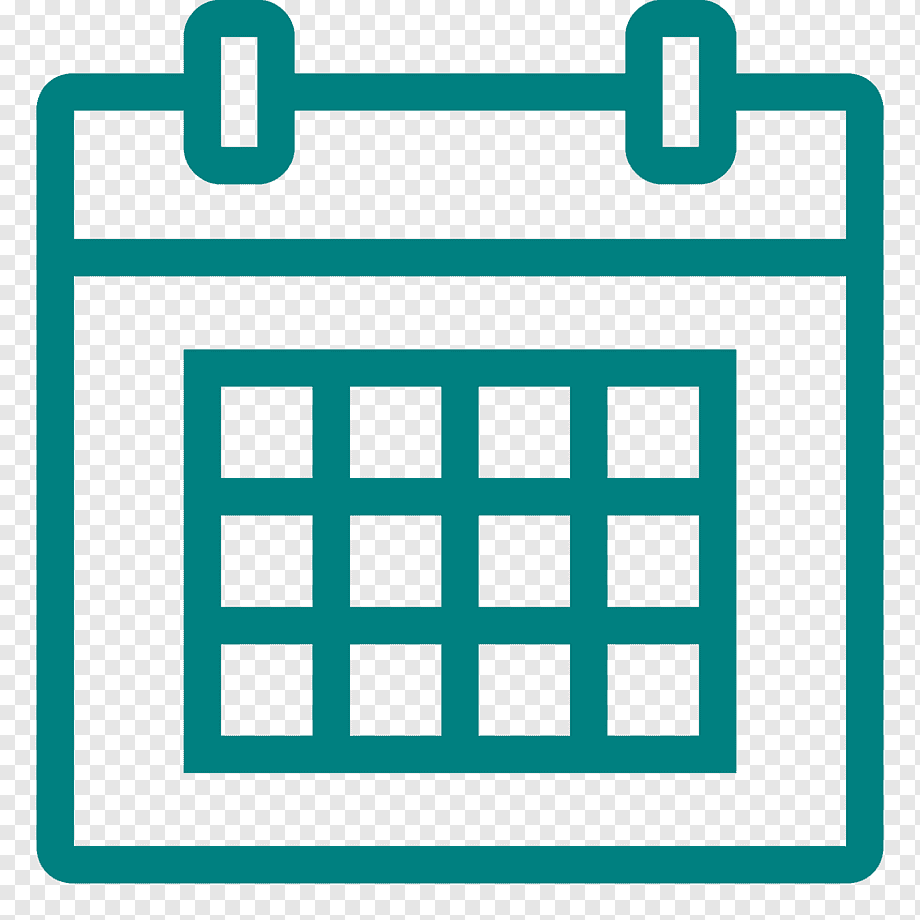 2022-2023 годы
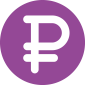 2,7 млрд. руб.
200 человек
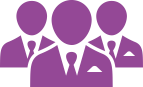 Выращиванию овощей и зеленных в защищенном грунте
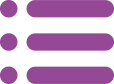 Объем производства – 
14 тысяч тонн овощей в год
Проект тепличного
комбината
Производство БАДов
ООО «Технологии ДКВ»
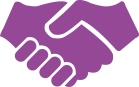 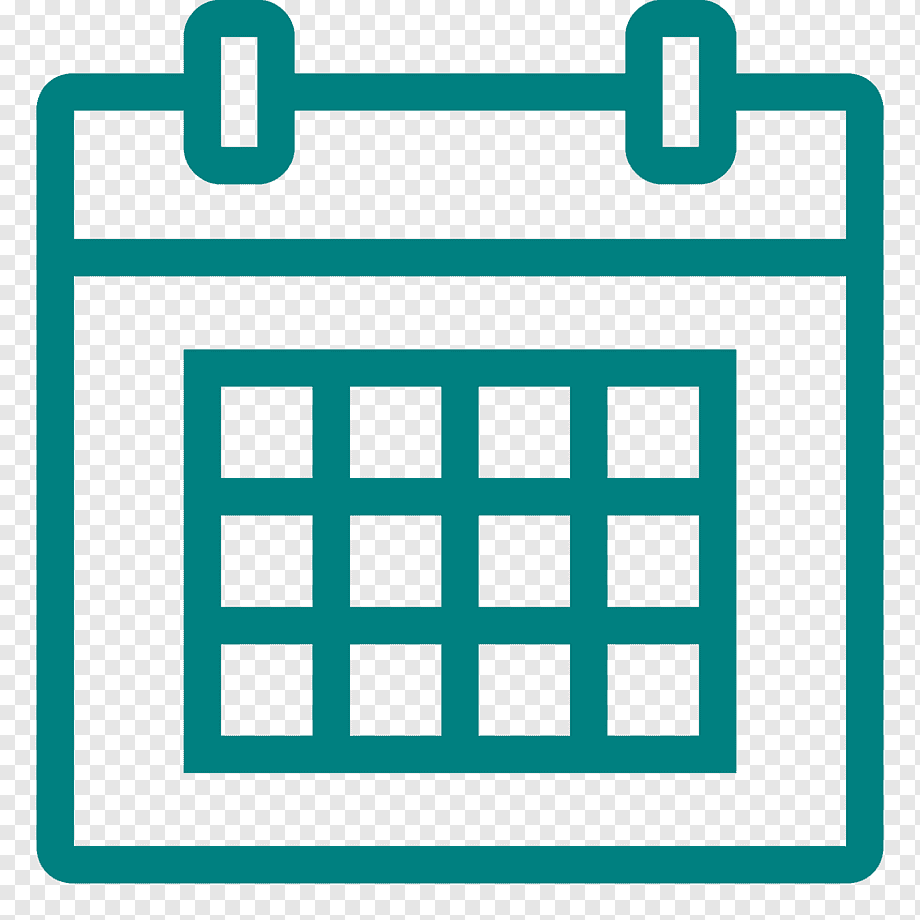 2021-2029 годы
Показатель производства в объеме импорта
96 млн. руб.
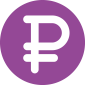 3 133
26 человек
С перспективными проектами
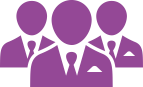 940,8
Производство БАДов
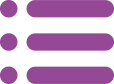 168
Объем производства – 
3 тысяч тонн в год
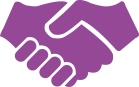 Объём производства проектов млн. руб.
Импорт в Иркутскую область, млн. руб.
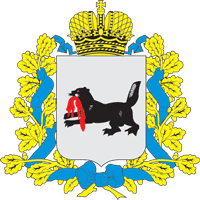 Группа товаров- 28-40 Продукция химической промышленности, каучук
Иркутская область
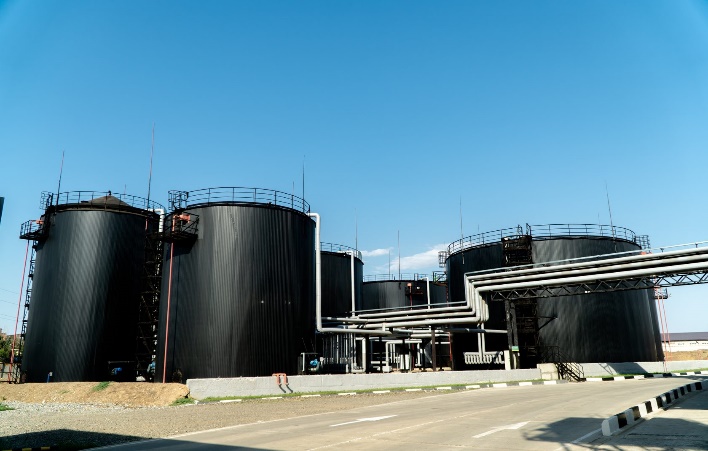 329 млн. руб.
ПРОДУКЦИЯ ХИМИЧЕСКОЙ ОТРАСЛИ:
Производство современных дорожных материалов на основе сырья Иркутской области
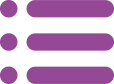 Полиэтилен -  109,80  млн. руб.
Антибиотики -  452,08  млн. руб.
Лекарственные средства -  308,83  млн. руб.
Каучук, резина и изделия из них -  897,96 млн. руб.
Моющие средства -  472,00  млн. руб.
Катализаторы -  2 034,73  млн. руб.
Соединения гетероциклические -  1 933,46  млн. руб.
 Фториды алюминия - 1 221,66 млн. руб.
Нуклеиновая кислота -  785,30  млн. руб.
Объем производства – 
50 тыс. т/год дорожного материала
ООО «Байкальский битумный терминал»
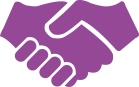 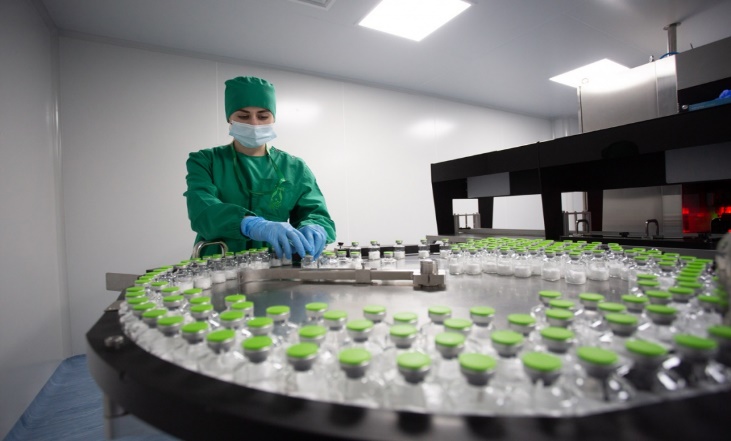 192 млн. руб.
Импорт в 
Иркутскую область
Импорт в Россию
3 957 801
млн. руб.
Производство антибиотиков и противовирусных препаратов
70 518
млн. руб.
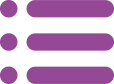 Объём импортозамещения
перспективными проектами
Объем производства – 
22 тысячи упаковок препарата
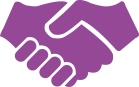 Препарат для борьбы с COVID-19 
«Ремдеформ» АО «Фармасинтез»
73 196 
млн. руб.
Группа товаров- 
28-40 Продукция химической промышленности, каучук
Перспективные проекты импортозамещения
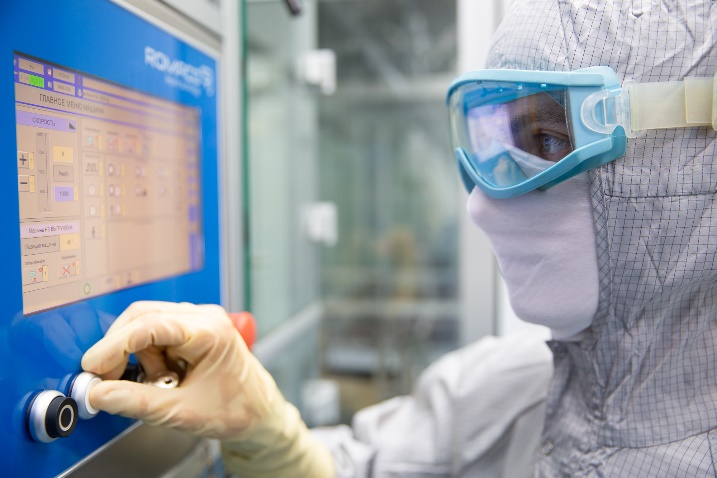 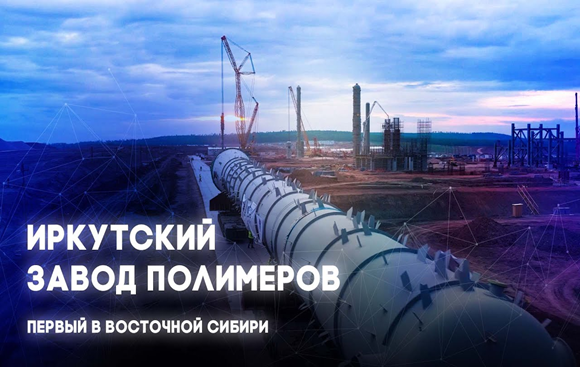 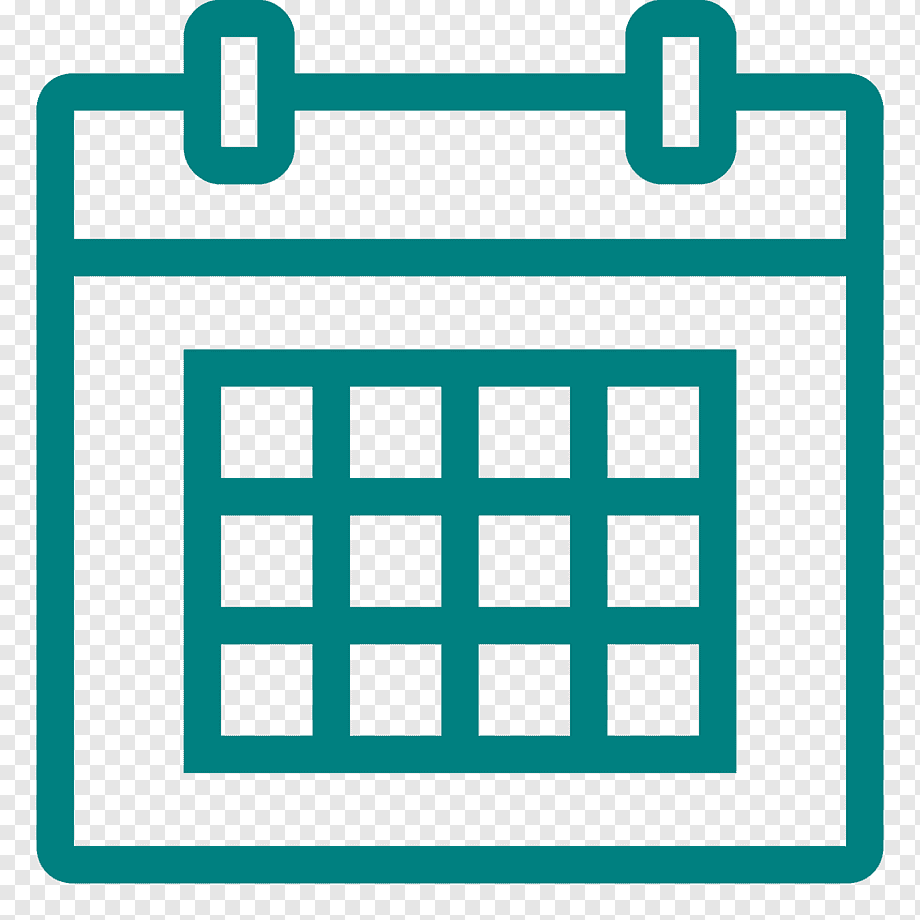 2022-2024годы
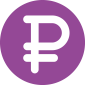 1 млрд руб.
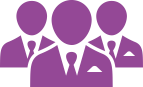 74 человек
10 наименований различных фармакотерапевтических групп.
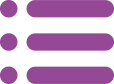 Объем производства – 
55 млн. упаковок
Производство бронхолитиков 
АО «Фармасинтез»
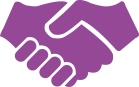 Строительство завода полимеров 
ООО «Иркутская Нефтяная Компания»
Показатель производства в объеме импорта
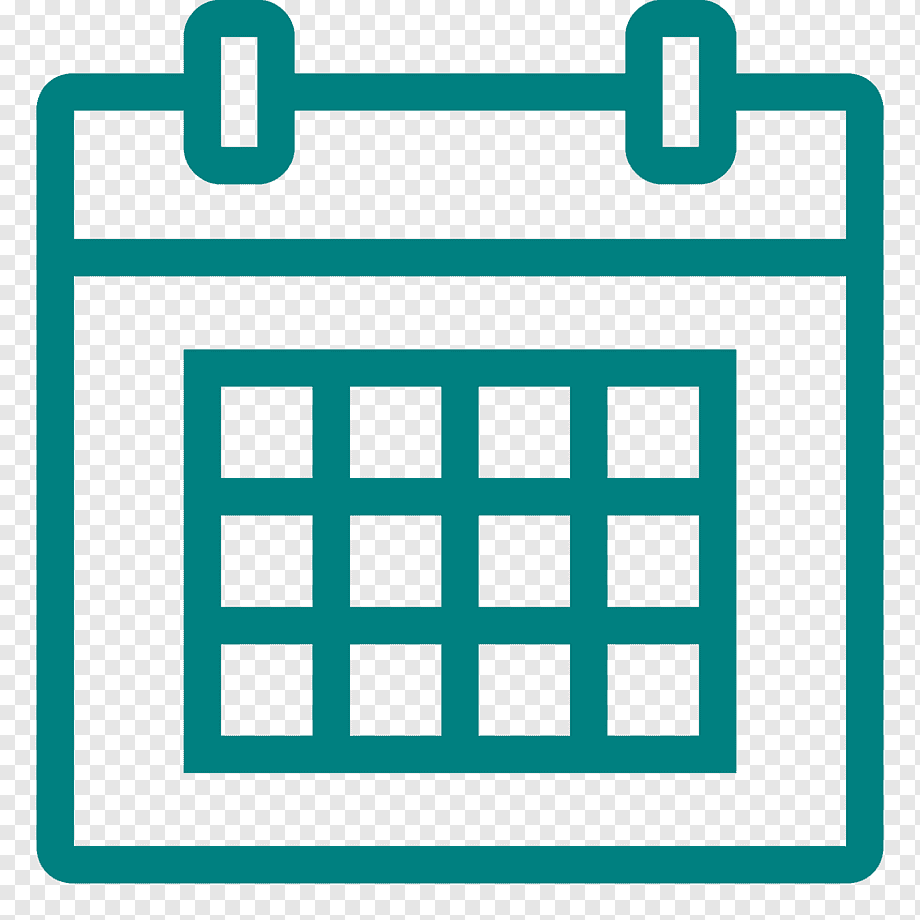 2018-2040 годы
85 634
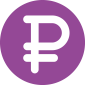 70 518
300 млрд. руб.
С перспективными проектами
1 600 человек
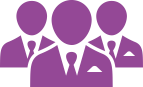 Полиэтилен низкой 
и высокой плотности
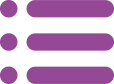 11 917
Объем производства – 
полиэтилен - 650 тыс. т/год
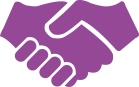 Объём производства проектов млн. руб.
Импорт в Иркутскую область, млн. руб.
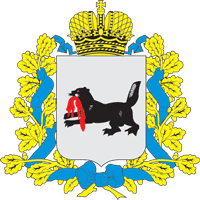 Группа товаров - 44-49 Древесина и целлюлозно-бумажные изделия
Иркутская область
ПРОДУКЦИЯ ИЗ ДРЕВЕСИНЫ И ЦЕЛЛЮЛОЗНО-БУМАЖНЫЕ ИЗДЕЛИЯ:
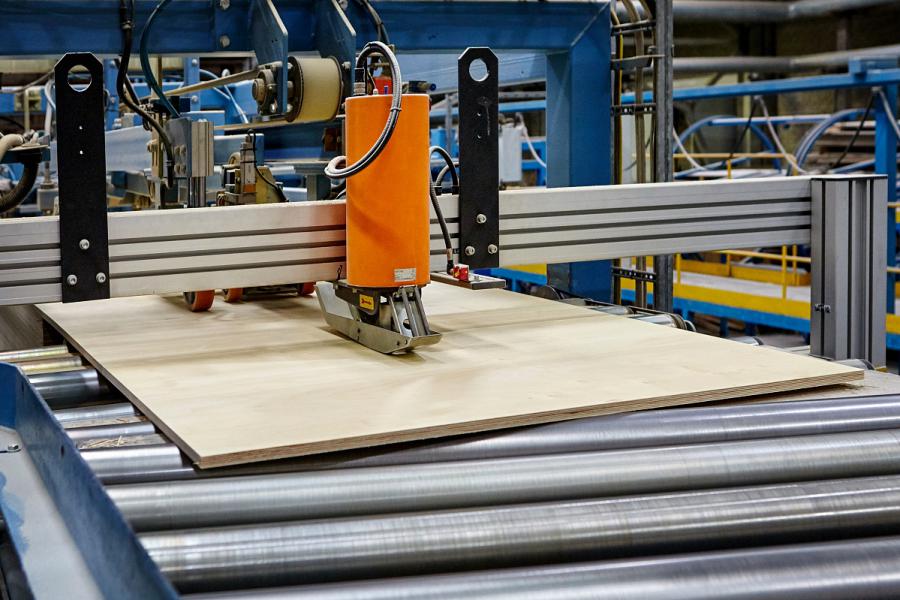 90 млн. руб.
Бумага и картон, изделия из них-  115,14 млн. руб.
Масса из древесины, макулатура -  32,40 млн. руб.
Печатная продукция -  13,74 млн. руб.
Производство фанеры
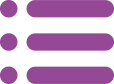 Объем производства – 
18 тыс. м3/год. фанеры
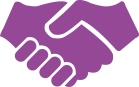 ООО «ПАЛП НОРД» создание 
завода по производству фанеры
Импорт в 
Иркутскую область
Импорт в Россию
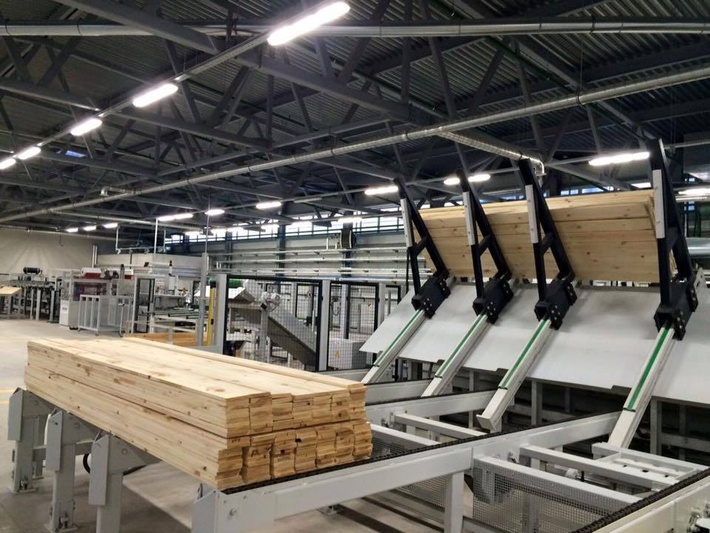 305 950
млн. руб.
161 700 
млн. руб.
386 млн. руб.
Объём импортозамещения
перспективными проектами
Глубокая переработка древесины
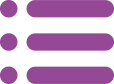 30 632 
млн. руб.
Объем производства – 
61 тыс. м3/год. продукции
ООО «Строй Мэк» Модернизация завода по глубокой переработке древесины
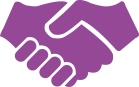 Группа товаров- 
44-49 Древесина и целлюлозно-бумажные изделия
Перспективные проекты импортозамещения
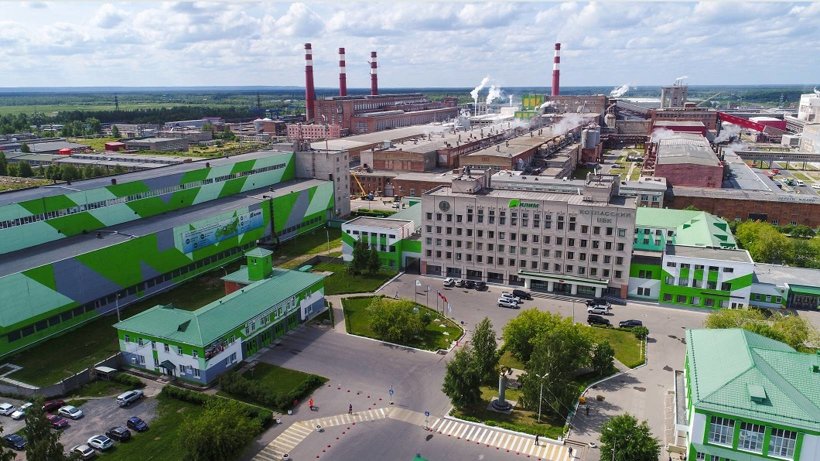 Модернизация производства 
ООО  «Ирбис»
2016-2024 годы
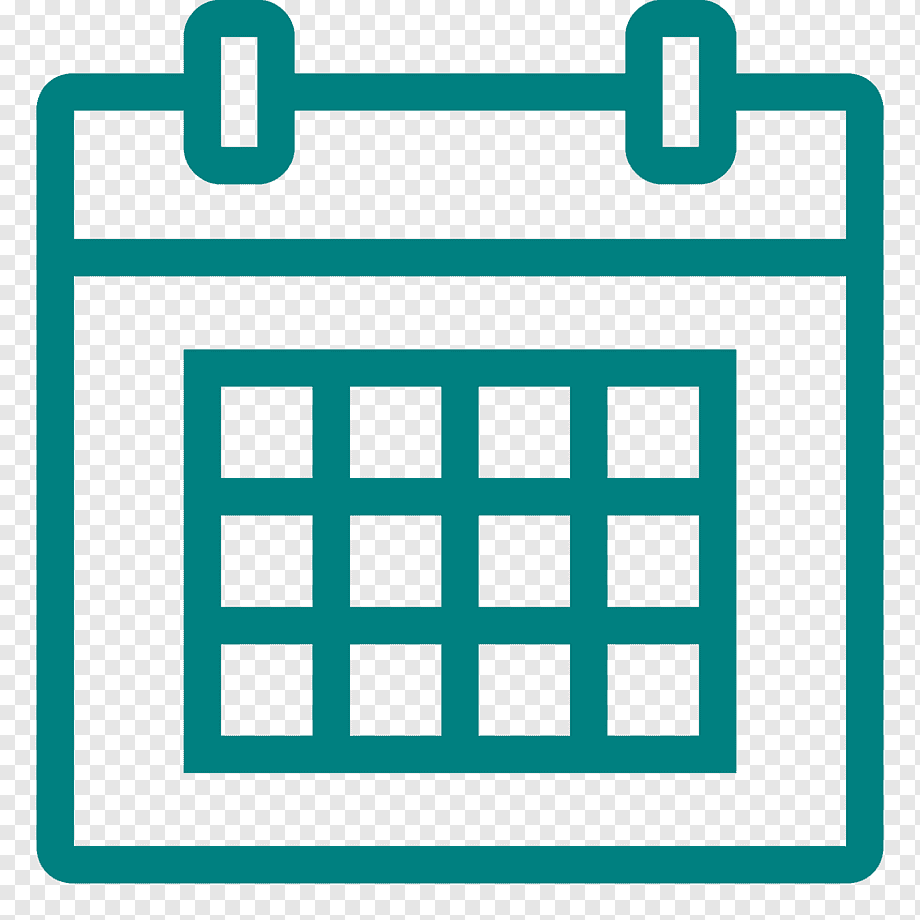 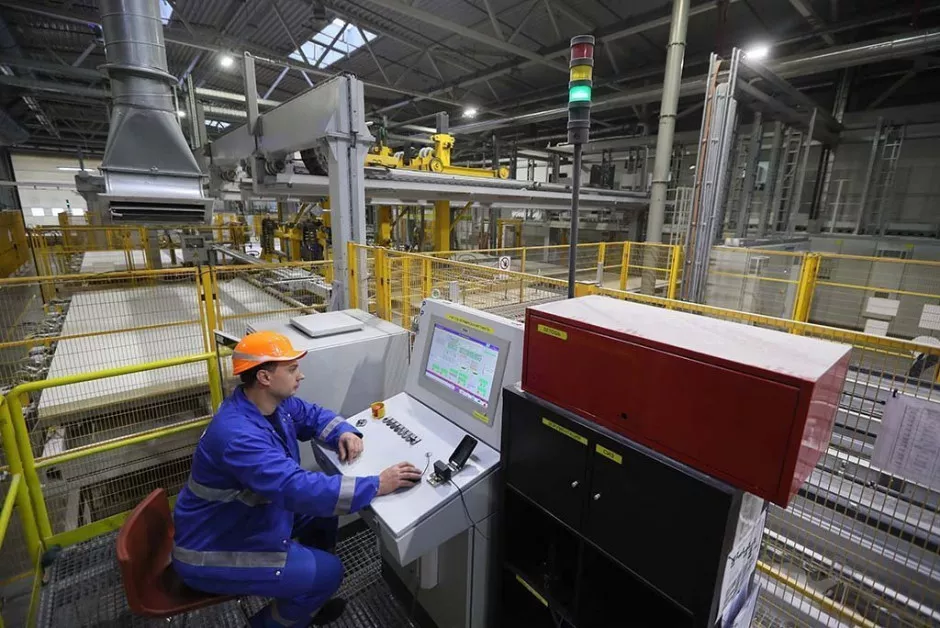 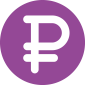 106,4 млрд. руб.
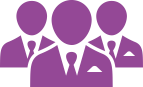 709 человек
Картон
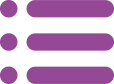 Объем производства – 
600 тыс.тонн в год.
Картонное  производство 
АО «Группа «Илим»
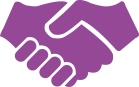 Показатель производства в объеме импорта
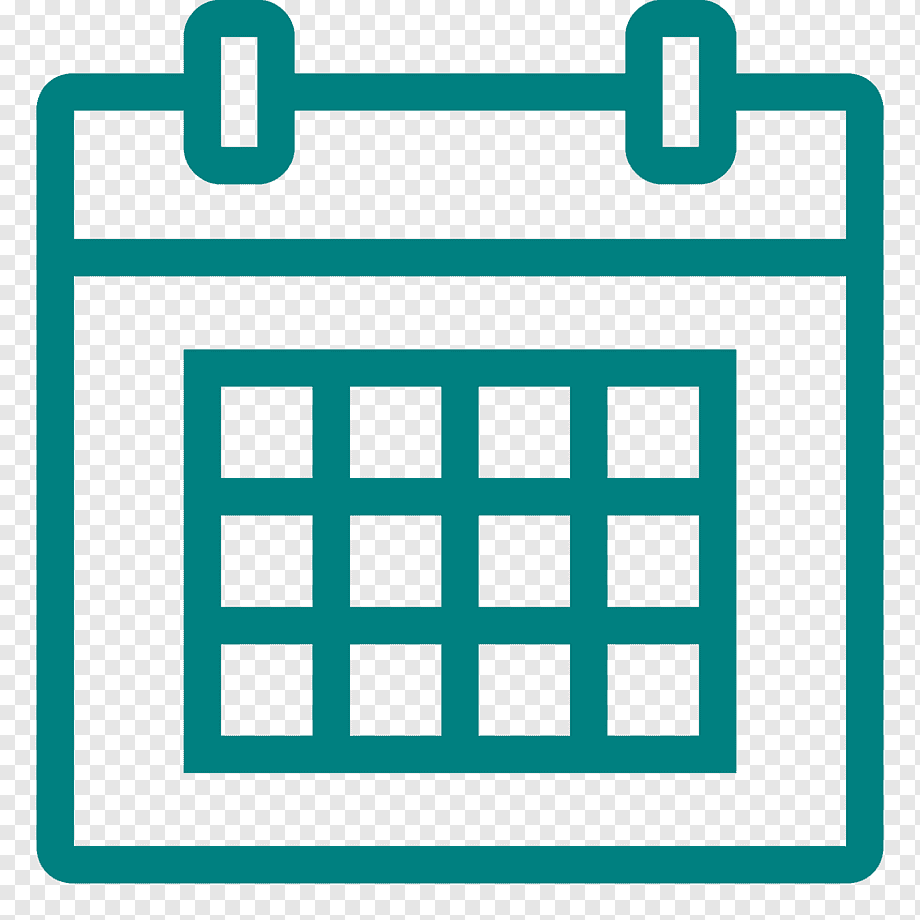 2021-2026годы
161,7
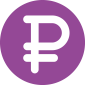 52,30 млн. руб.
С перспективными проектами
110,8
12 человек
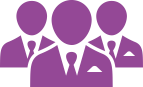 79,7
Производство строительных
сэндвич-панелей
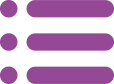 Объём производства проектов млн. руб.
Импорт в Иркутскую область, млн. руб.
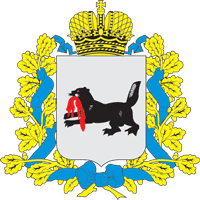 Иркутская область
Группа товаров – 72-83 Металлы и изделия из них
МЕТАЛЛУРГИЧЕСКАЯ ПРОДУКЦИЯ:
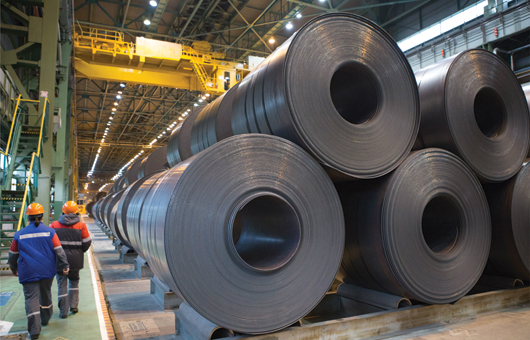 Черные металлы и изделия из них -  4 632,92 млн. руб.
Прочие недрагоценные металлы -  1 844,57 млн. руб.
Алюминий и изделия из него -  840,00 млн. руб. 
Медь и изделия из нее -  82,03 млн. руб.
ЗАО «Металлактивгрупп»
Модернизация существующей линии завода
Импорт в 
Иркутскую область
Импорт в Россию
1 497 902
млн. руб.
7 470
млн. руб.
36 млн. руб.
Производство металлизованных окатышей
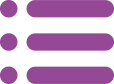 Объём импортозамещения
перспективными проектами
Объем производства – 
60 тыс. т/год
2 325 
млн. руб.
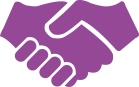 Группа товаров- 
72-83 Металлы и изделия из них
Перспективные проекты импортозамещения
Производство металлоконструкций АО «Братское монтажное управление «Гидроэлектромонтаж»
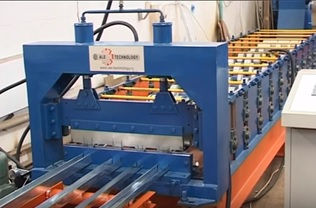 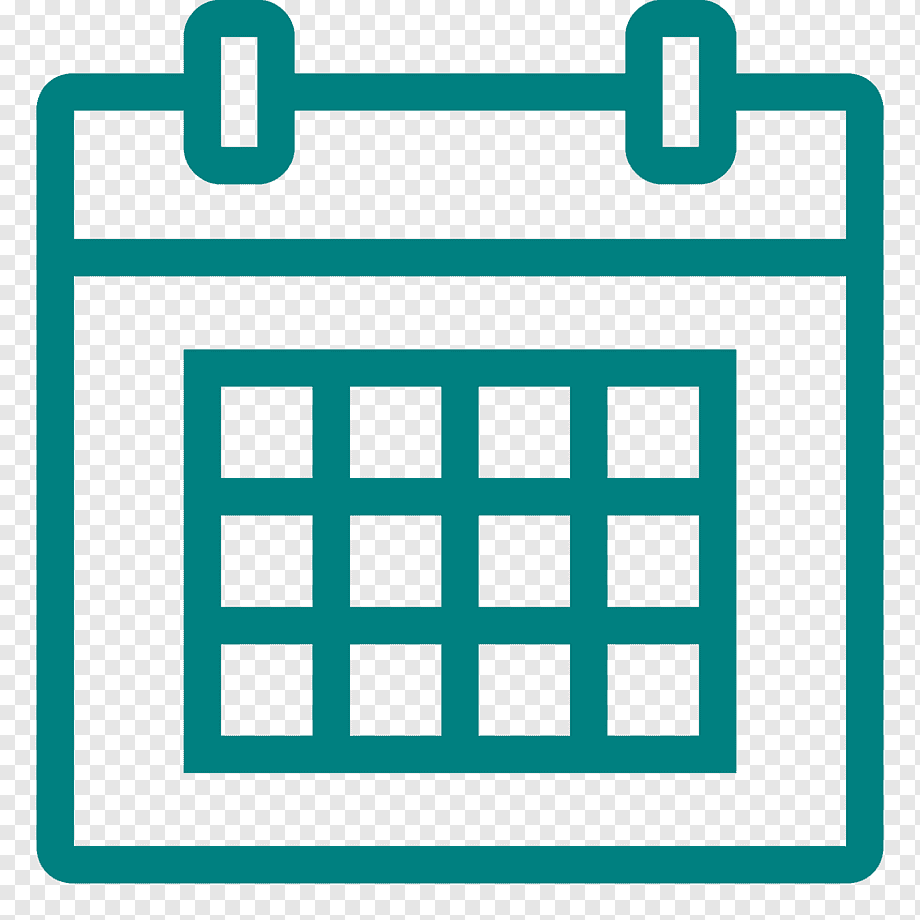 2022-2027 годы
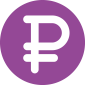 136,7 млн. руб.
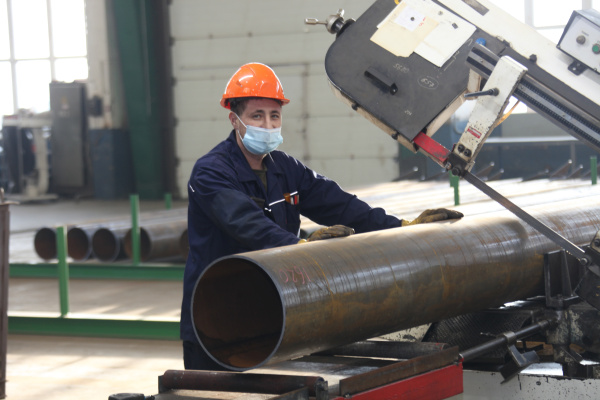 14 человек
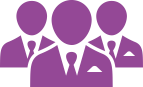 Металлоконструкции
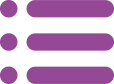 Объем производства – 
более 890 тонн в год
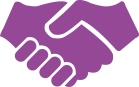 Производство сэндвич-панелей ООО «Каркас»
Показатель производства в объеме импорта
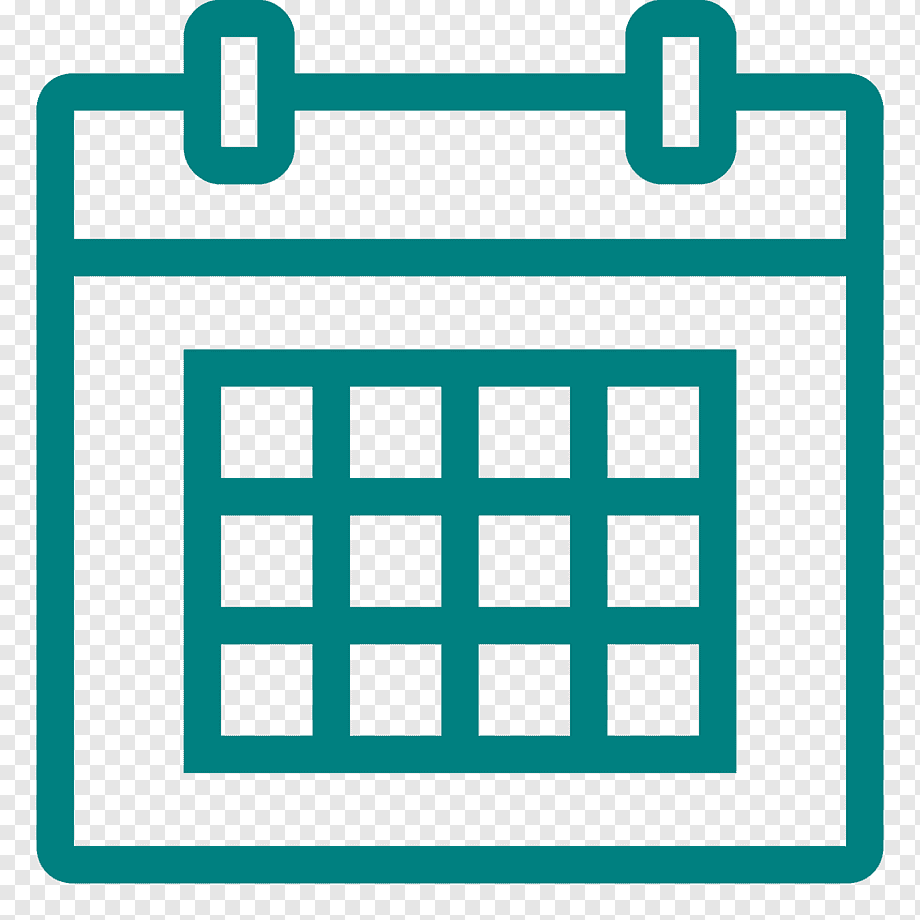 2022-2026 годы
7 470
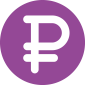 76,4 млн. руб.
5 330
С перспективными проектами
12 человек
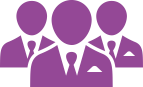 2 969
Сэндвич-панели и прочие металлоконструкций
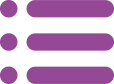 Объем производства – 
более 18 000 кв. м.
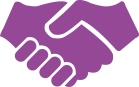 Объём производства проектов млн. руб.
Импорт в Иркутскую область, млн. руб.
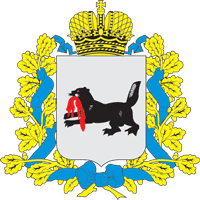 Группа товаров - 84-90 Машины, оборудование и транспортные средства (бытовая техника, электроника)
Иркутская область
Реакторы ядерные, оборудование и механические устройства -  54 986,91 млн. руб.
 Электрические машины -  6 630,27 млн. руб.
 Инструменты и аппараты оптические, фотографические, измерительные -  1 954,19 млн. руб.
 Средства наземного транспорта -  1 704,45 млн. руб.
 Железнодорожные локомотивы, путевое оборудование -  203,64 млн. руб.
 Прочие – 117,7 млн. руб.
МАШИНОСТРОИТЕЛЬНАЯ ПРОДУКЦИЯ:
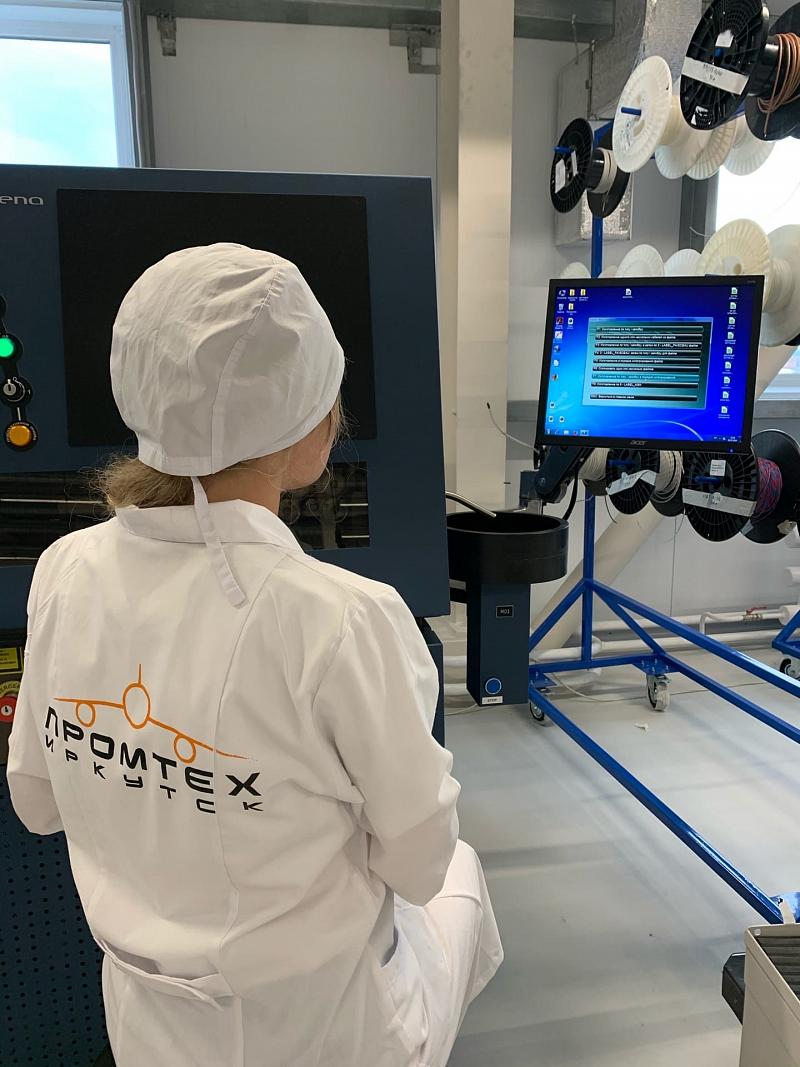 «ЗАО ПРОМТЕХ Иркутск» компоненты систем летательных аппаратов
Импорт в 
Иркутскую область
Импорт в Россию
157 млн. руб.
10 627 056
млн. руб.
69 796
млн. руб.
Производство самолетокомплектов бортовой кабельной и трубопроводных сетей для самолета МС-21.
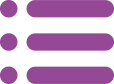 Объём импортозамещения
перспективными проектами
112 781 
млн. руб.
Объем производства – 
86 штук
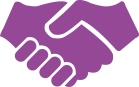 Группа товаров- 
84-90 Машины, оборудование и транспортные средства (бытовая техника, электроника)
Перспективные проекты импортозамещения
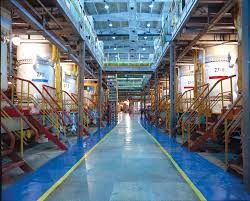 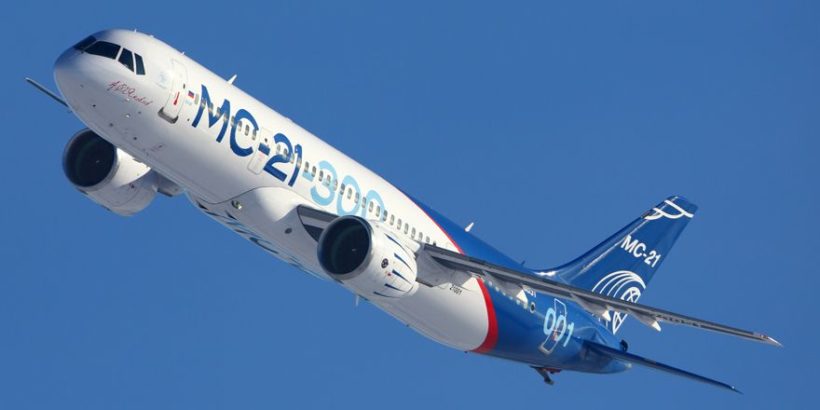 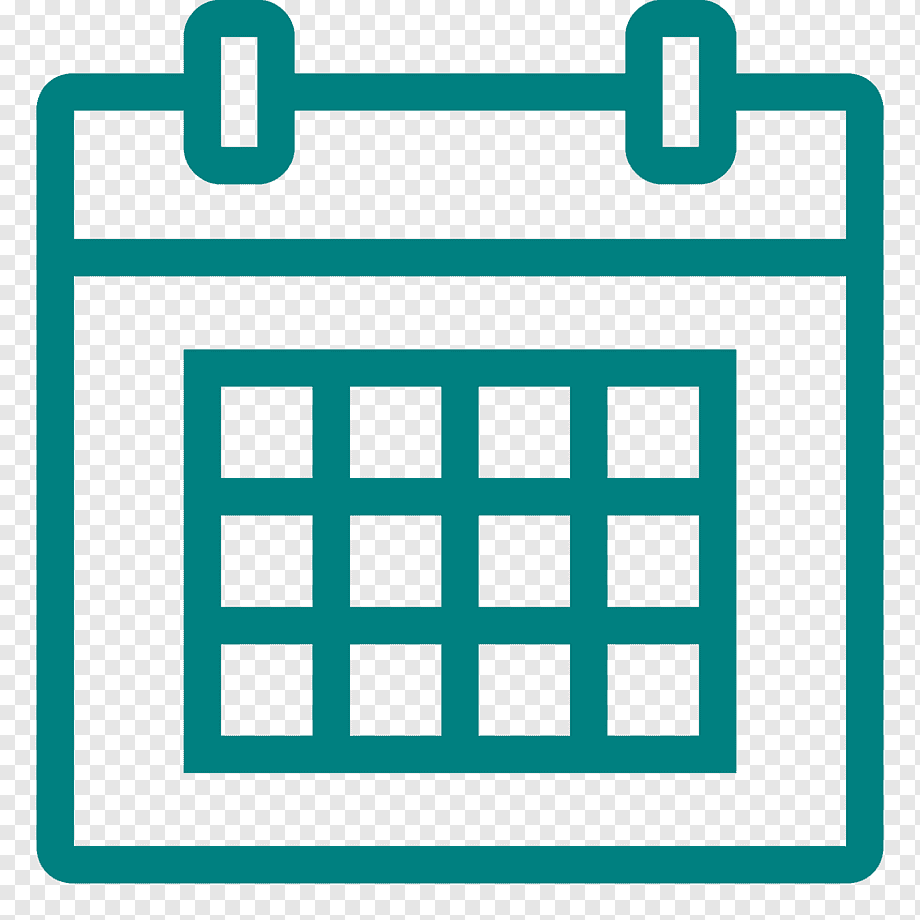 2022-2027годы
38,5 млн. руб.
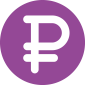 Модернизация производства гидравлических домкратов и цилиндров АО «ЭНЕРПРЕД»
Лампы и осветительное оборудование
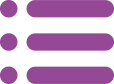 Развитие производственно-технической базы Иркутского Авиационного Завода Филиала ПАО «Корпорация «Иркут»
Объем производства – 
20 000 шт./год
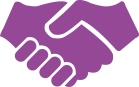 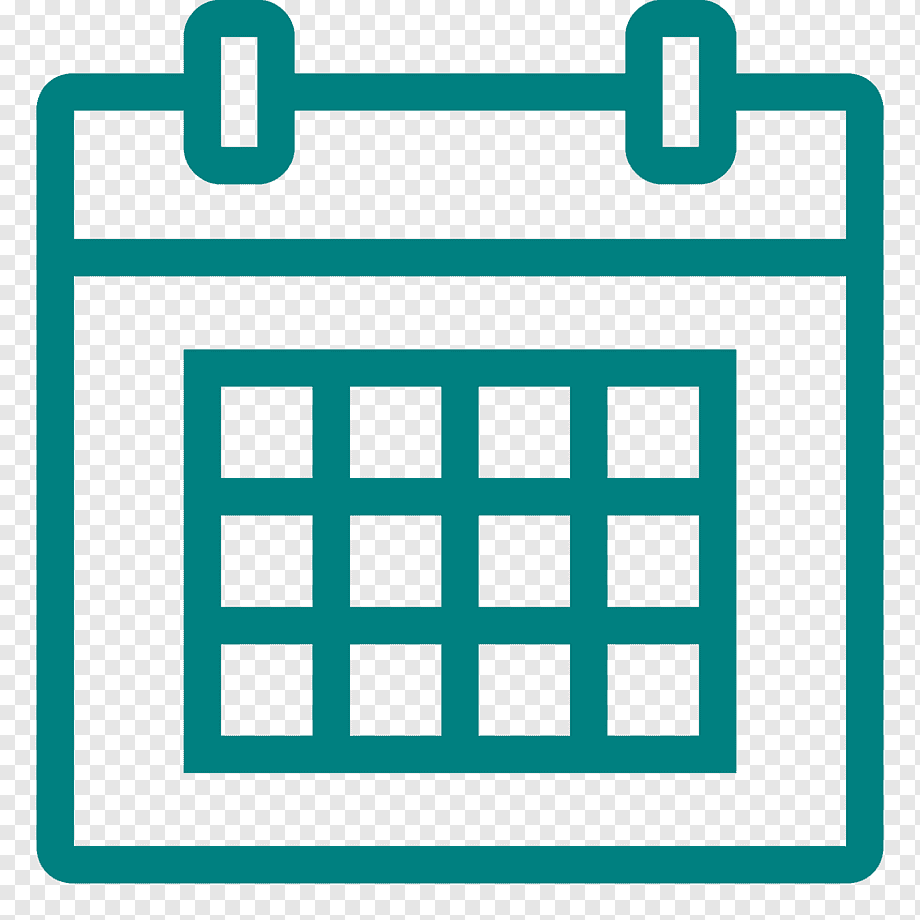 2022-2027 годы
Показатель производства в объеме импорта
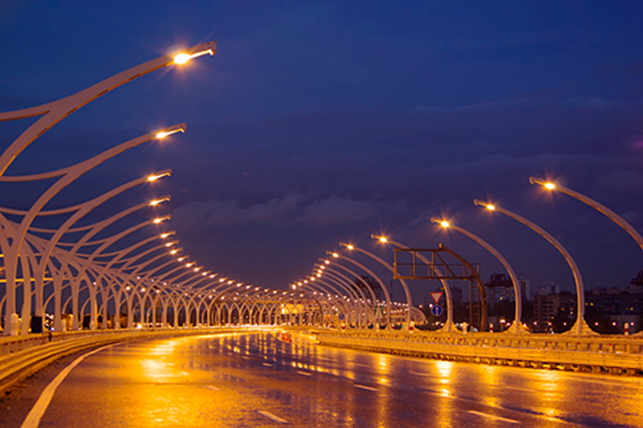 116,5 млн. руб.
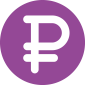 139 373
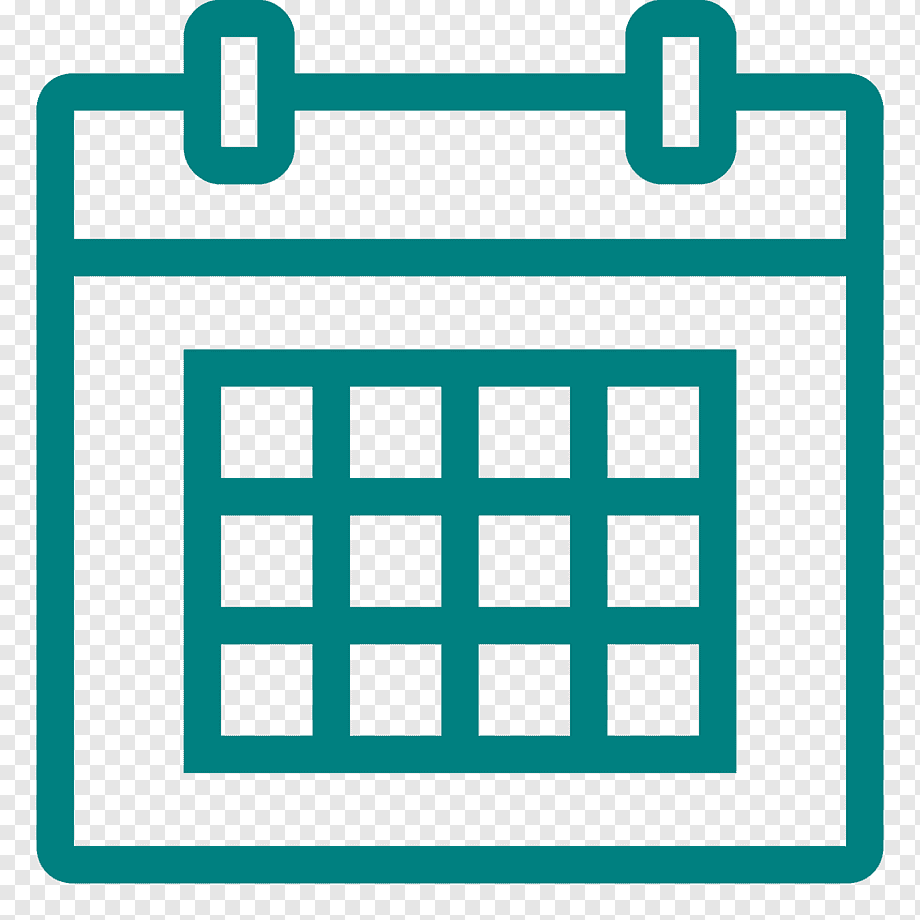 2020-2025годы
Производство подъемно-транспортного оборудования
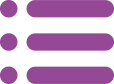 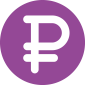 77,9 млрд. руб.
С перспективными проектами
Объем производства – 
более 900 шт./год
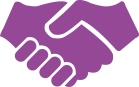 69 796
2 994 человек
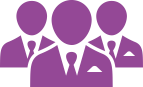 26 437
Самолет МС-21-310
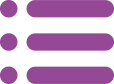 Модернизация производства
ООО «НПО «Байкальские Энергосберегающие Технологии»
Объем производства – 
72 самолёта до 2025 года
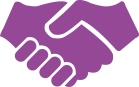 Объём производства проектов млн. руб.
Импорт в Иркутскую область, млн. руб.
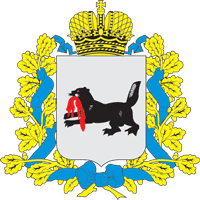 Группа товаров - 68-71 Другие товары (мебель, игрушки, ювелирные изделия, стройматериалы)
Иркутская область
Разные готовые изделия -  327,80 млн. руб.
Мебель -  246,90 млн. руб.
Стекло и изделия из него -  228,56 млн. руб.
Керамические изделия -  209,62 млн. руб.
Игрушки, спорт. инвентарь -  142,01 млн. руб.
Изделия из камня и гипса -  113,70 млн. руб.
ПРОЧИЕ ТОВАРЫ:
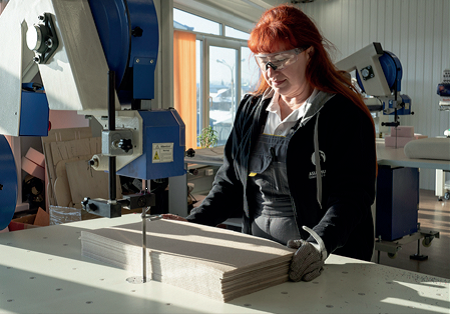 «ООО Азия Мьюзик Компани» Модернизация производства фабрики театрально-концертного оборудования
Импорт в 
Иркутскую область
Импорт в Россию
27 млн. руб.
964 390
млн. руб.
1 430
млн. руб.
Производство пианино и театрально-концертного оборудования
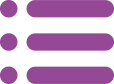 Объём импортозамещения
перспективными проектами
Объем производства – 
10,5 тысяч театрально-концертных кресел,
 500 акустических систем и 180 пианино.
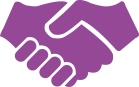 721 
млн. руб.
68-71 Другие товары 
(мебель, игрушки, ювелирные
 изделия, стройматериалы)
Перспективные проекты импортозамещения
Организация цеха по производству
мебели, ООО Фабрика «МебельДом»
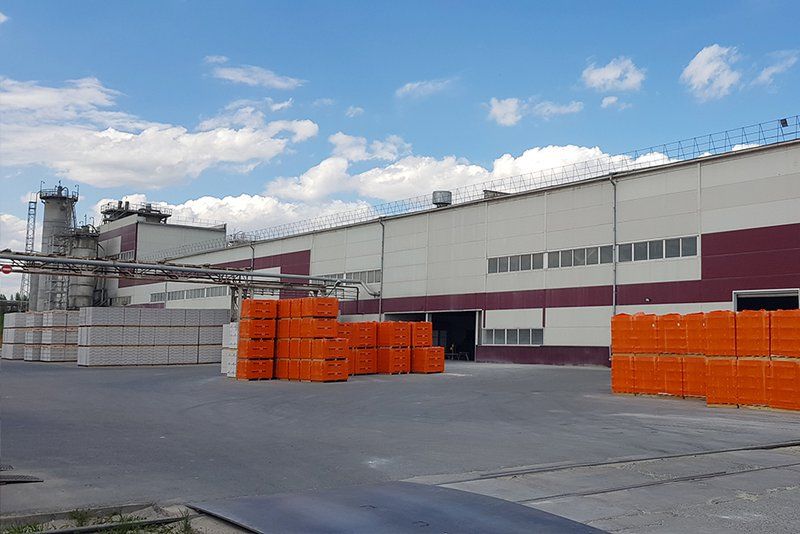 2018-2022 годы
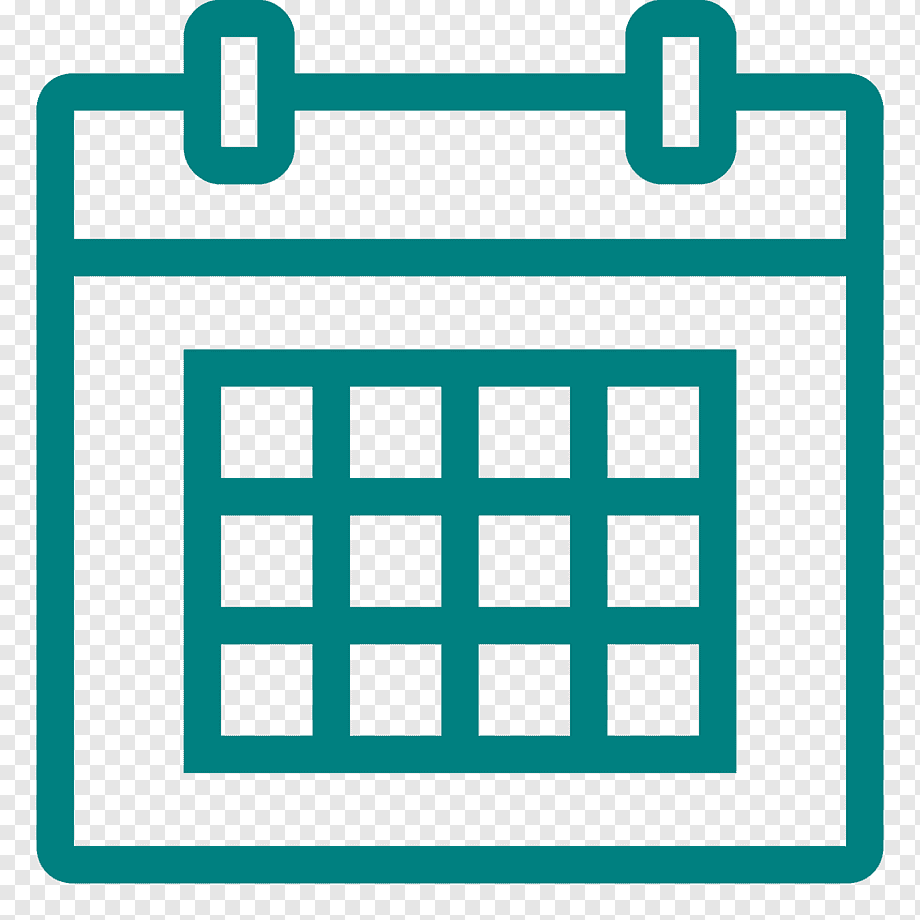 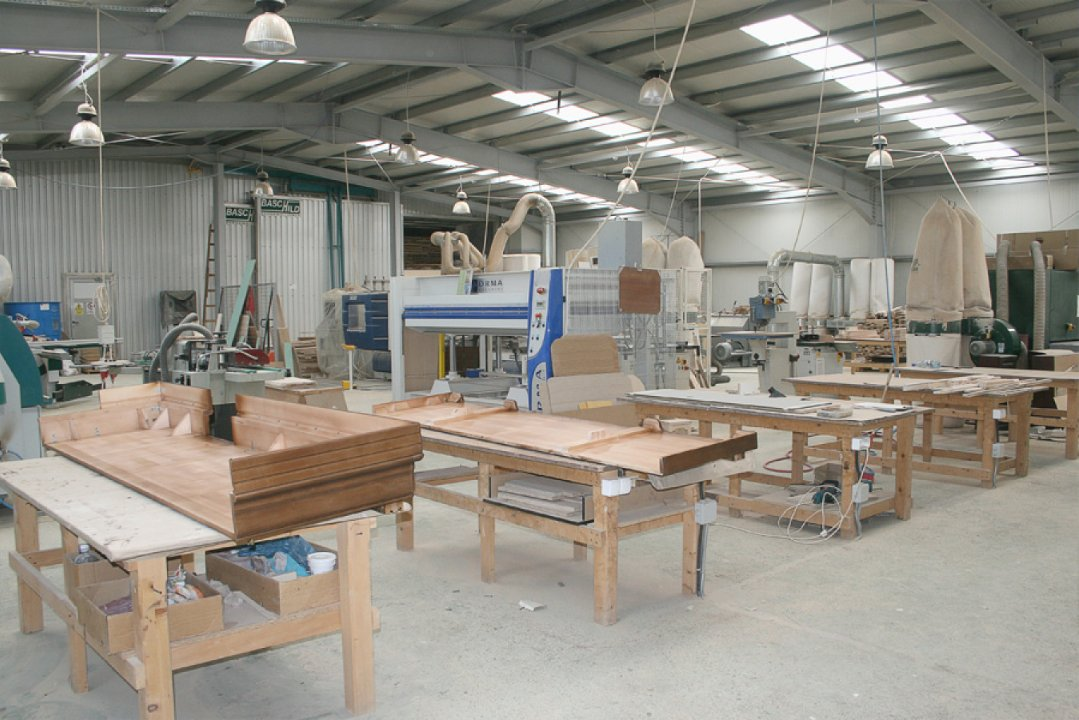 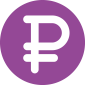 50 млн. руб.
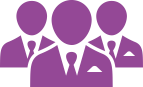 14 человек
Корпусная и мягкая мебель
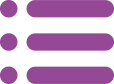 Объем производства – 
30 000 изделий в год
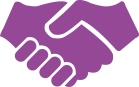 Производство силикатных изделий ООО «САЯНСКГАЗОБЕТОН»
Показатель производства в объеме импорта
2020-2022 годы
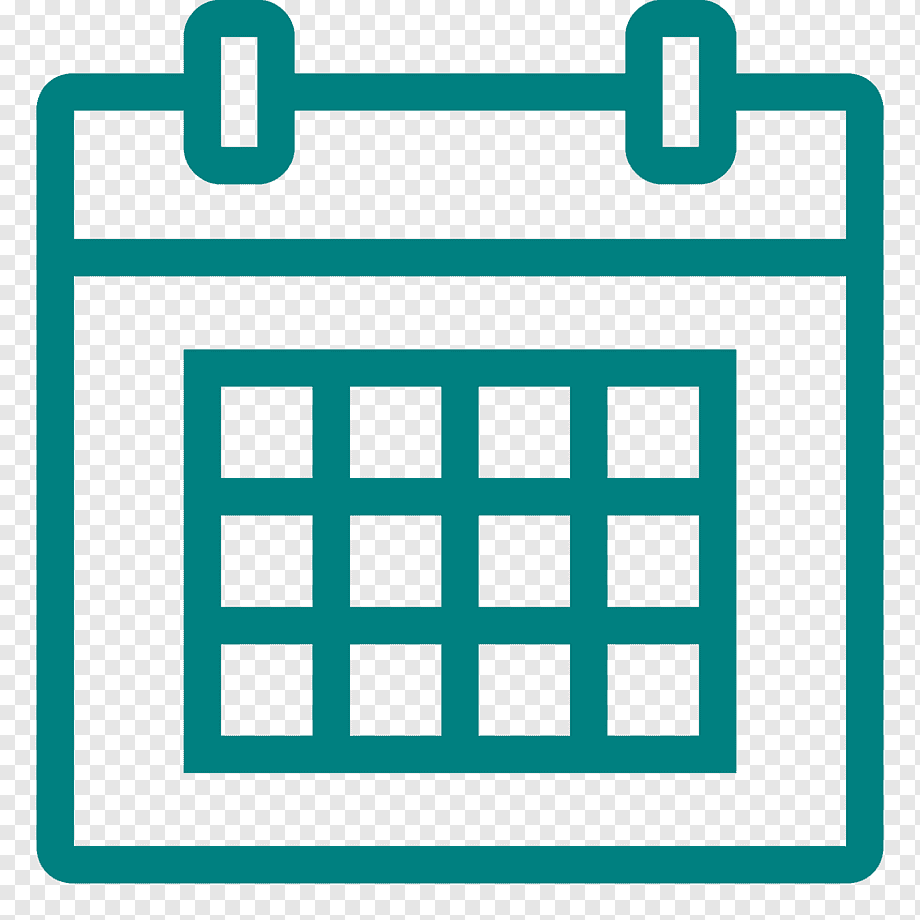 1 430
813,4
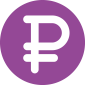 1 млрд. руб.
С перспективными проектами
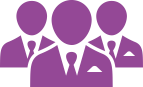 14 человек
Силикатный кирпич
84,5
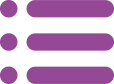 Объем производства – 
35 млн. кирпича в год
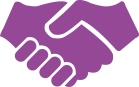 Объём производства проектов млн. руб.
Импорт в Иркутскую область, млн. руб.
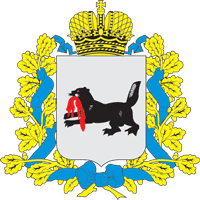 Национальный проект «Производительность труда»
Иркутская область
ООО «ПО Радиан»
АО «Фармасинтез»
65
предприятий
300 
млн руб.
733
1466
39шкафа 
управления
31шкафа 
управления
Стало
Эффект
Было
Эффект
Было
ООО «Ангарский азотно-туковый завод»
ООО «Сава Сервис»
395
обученных сотрудников
85 домов
/мес.
65 домов
/мес.
+240 
домов в год
+102 
млн руб.
5367
Было
Цель проекта - повышение конкурентоспособности предприятий, создание высокой культуры труда, существенное улучшение показателей выручки, налоговой отдачи, качества товаров и услуг.
Стало
Эффект
тыс. тонн
Эффект
ООО «АктехЭнергияТрейд»
АО «Каравай»
2,8
млн руб.
57
1500шт. 
круассанов
3000шт. 
круассанов
64
Фонд 
экономии
Было
Эффект
Было
Стало
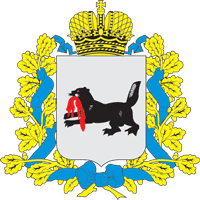 Цели импортозамещения
Иркутская область
Повышение конкурентоспособности выпускаемой предприятиями продукции,  а также выход предприятий на новые рынки сбыта, в том числе на экспорт
в 5 раз
220
160
128
2026 год
42
– 20%
2021 год
Импорт в Иркутскую область, млрд руб.
Проекты импортозамещения, млрд руб.
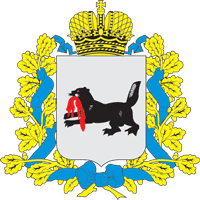 Иркутская область
СПАСИБО ЗА ВНИМАНИЕ
664027, г. Иркутск,
ул. Горького, 31
Телефон: (3952)25-65-63
Факс: (3952)25-65-63
E-mail: econom@govirk.ru
Сайт: www.irkobl.ru/sites/economy/
[Speaker Notes: Мы готовы к сотрудничеству и открыты для Ваших предложений во всех сферах экономической, торговой, культурной и научной деятельности.]